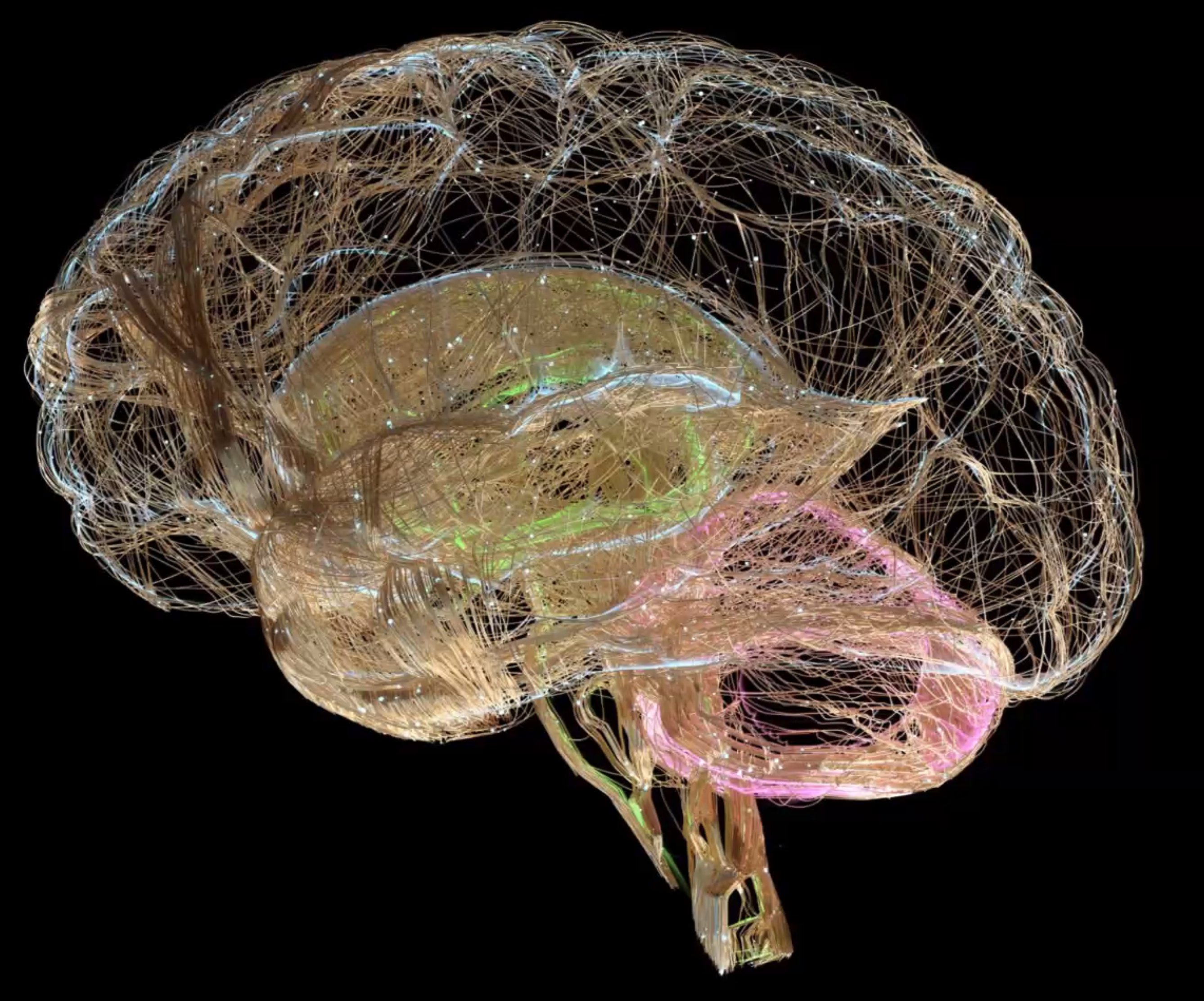 Agitation and Behavioral changes associated with different dementias
Donald Jurivich, DO
gilbertson distinguished professor of geriatrics
University of north dakota
Dakota Geriatrics Workforce Enhancement Program
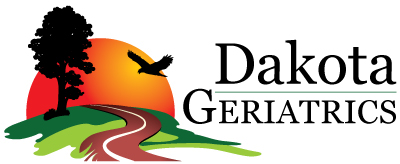 Vision: To promote healthy lifespans through a better prepared healthcare workforce, healthcare system, and community.
Goals
Report the variety of behavioral issues that accompany different dementias
Describe different ways to assess and monitor behavioral problems as dementias progress
Utilize pharmacological and non pharmacological strategies to address dementia – related behavioral problems
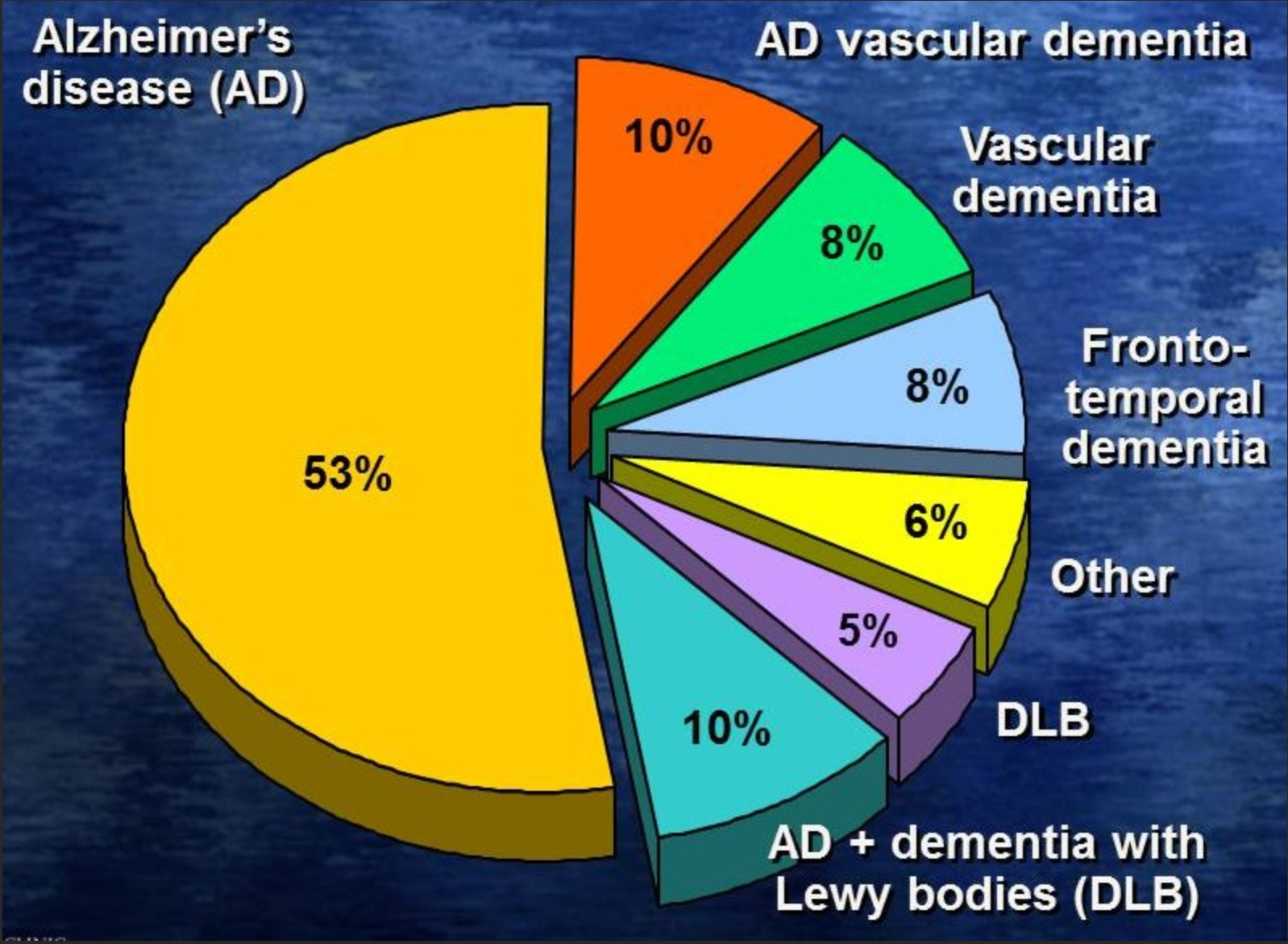 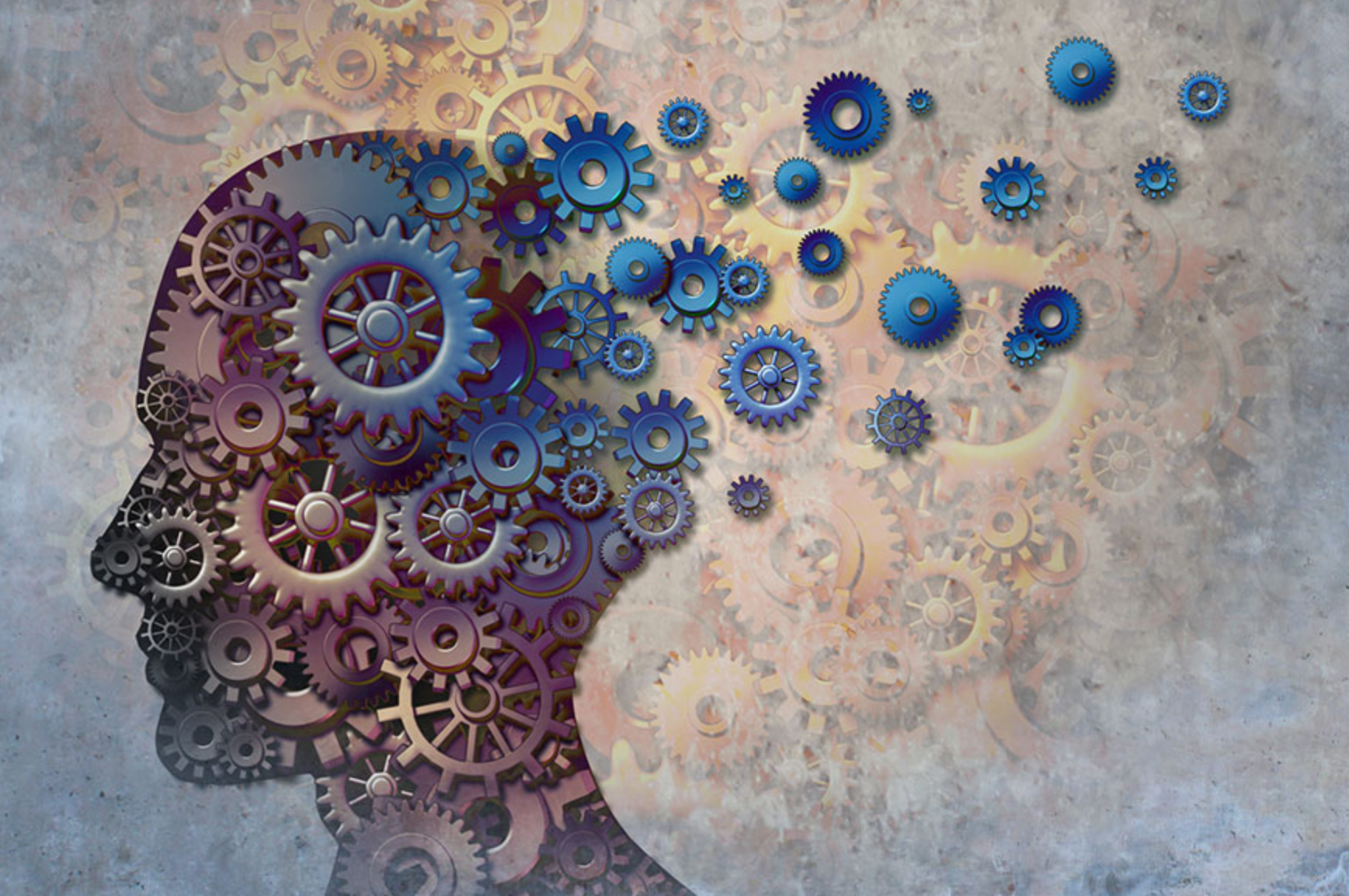 Name different behaviors associated with dementia
Neuropsychiatric Inventory (NPI)
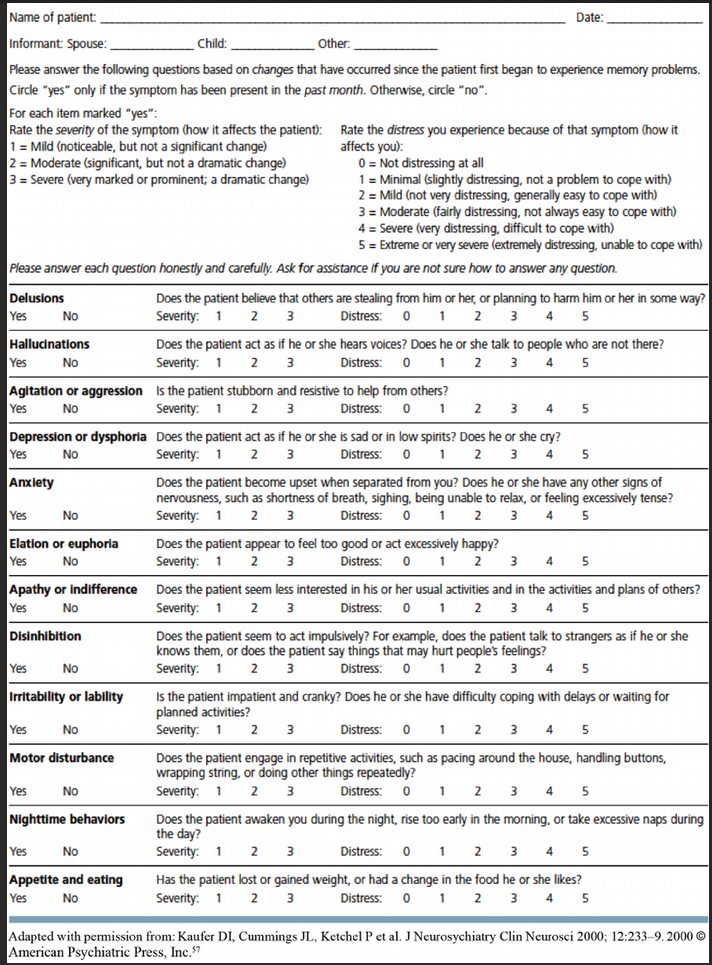 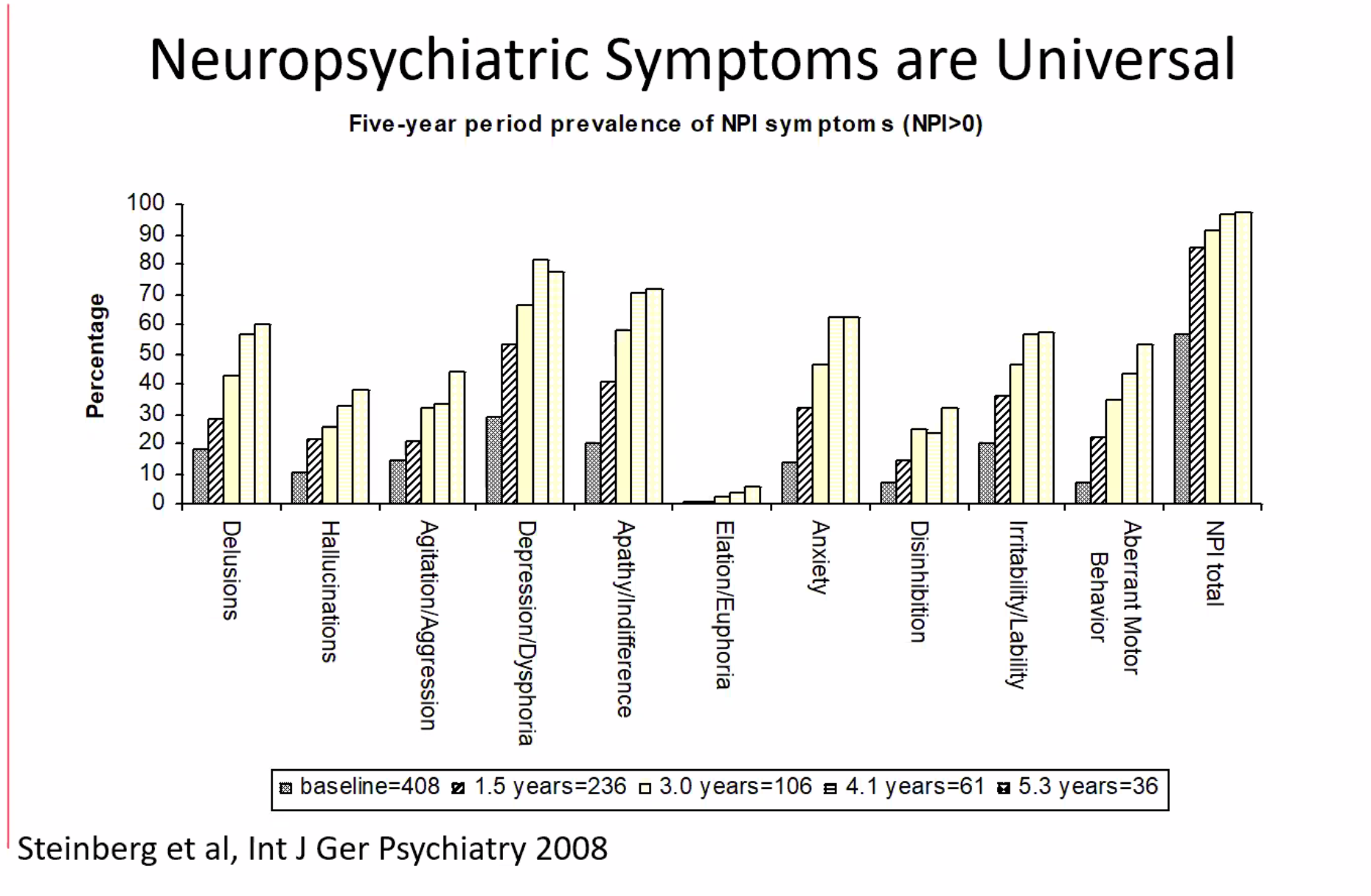 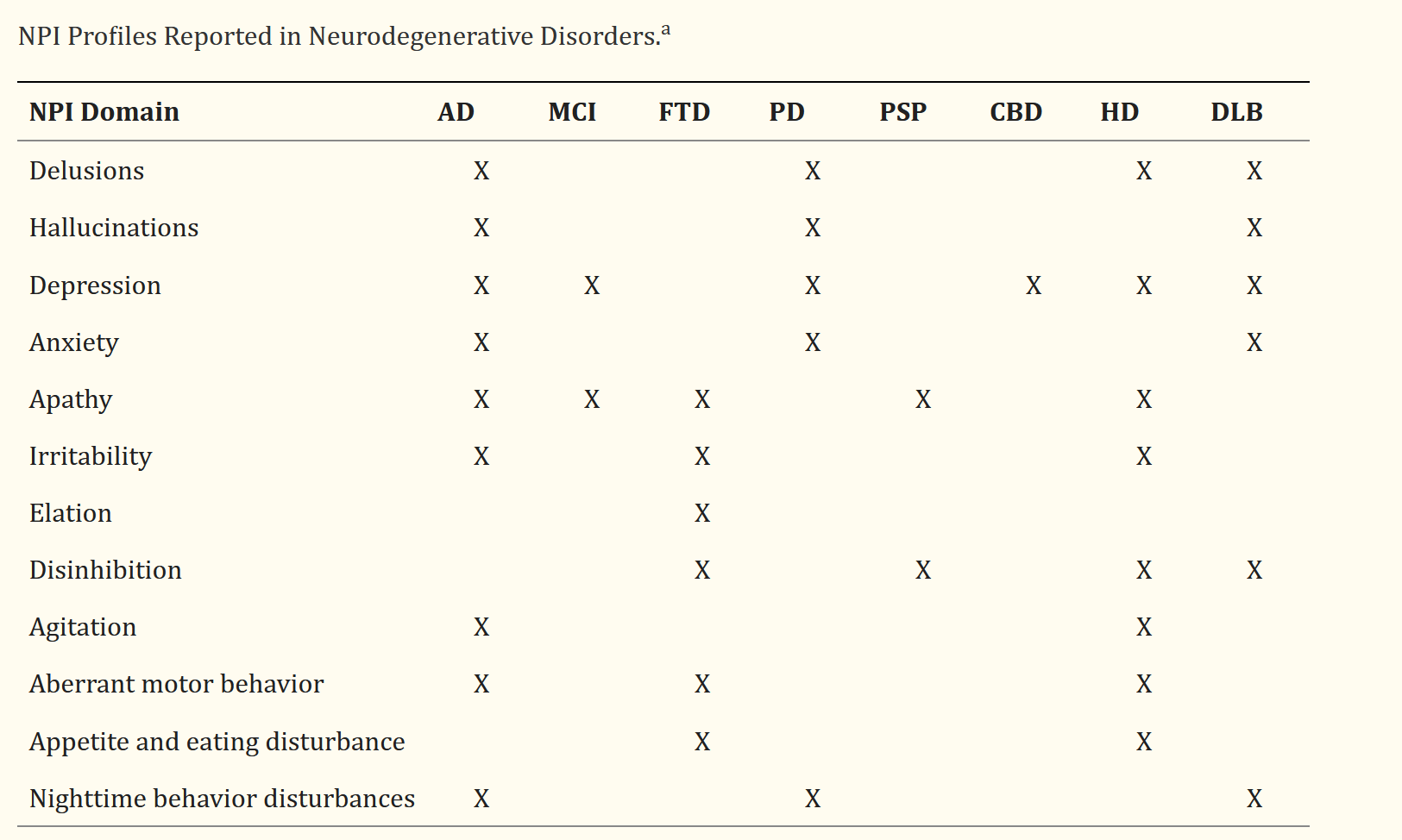 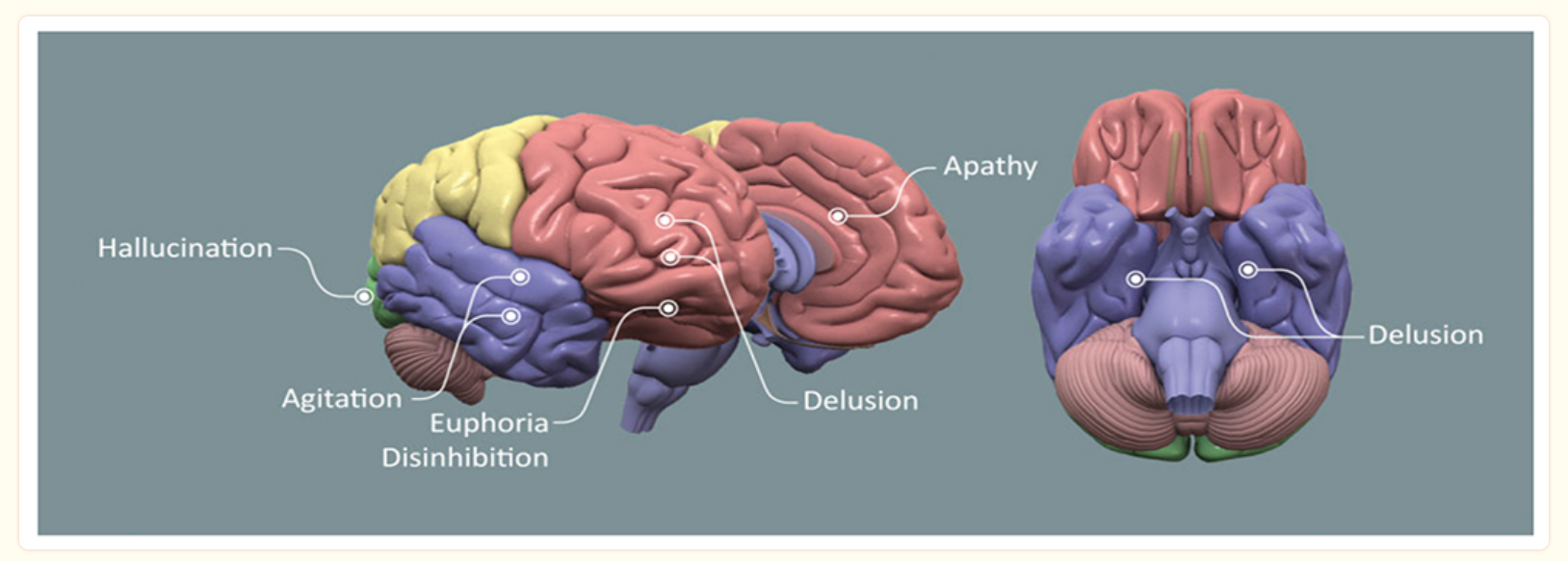 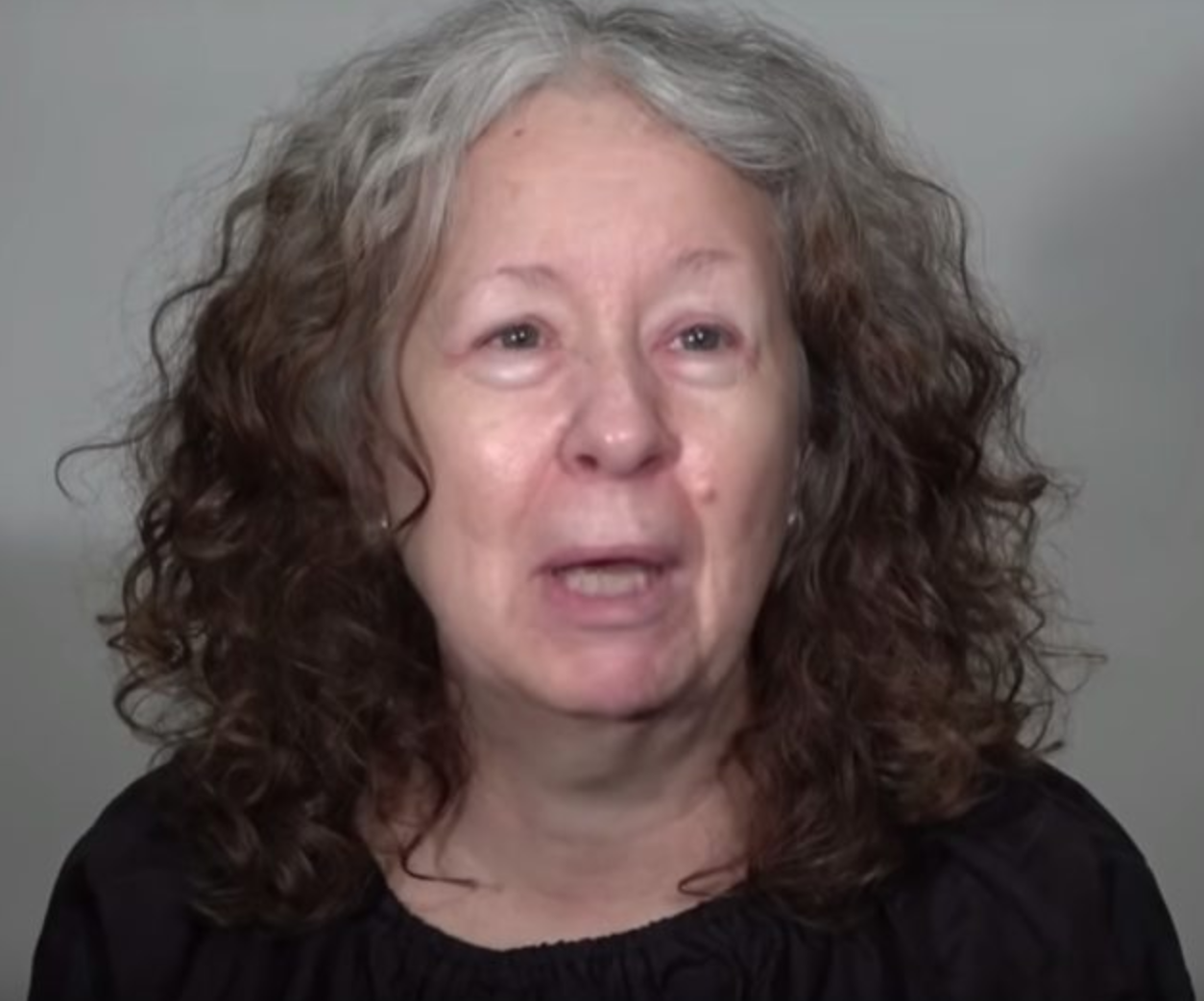 Case Report
62F works as a project manager and after 10 years on the job with excellent reviews she received an end of year reprimand with a  personal improvement plan that indicated concerns about personal hygiene, inappropriate comments, and little enthusiasm about work product.
Case Report
Physician visit reveals 
Unkempt appearance, comments that the physician “looks like a good kisser” 
BP 155 / 88
Oriented to person, place and time
No cogwheeling or back propulsion
CN, sensory and motor intact
SLUMS test 27 / 30, clock draw is off
Sharpened Romberg / balance test is abnormal
Affect:  mood is flat, judgement fair – poor.
What is the most likely diagnosis ?
Lewy Body dementia
Alzheimer’s dementia
Vascular dementia
Frontotemporal dementia
Krutzfeld- Jakob disease
Depression
What is the most likely diagnosis ?
Lewy Body dementia
Alzheimer’s dementia
Vascular dementia
Frontotemporal dementia
Krutzfeld- Jakob disease
Depression
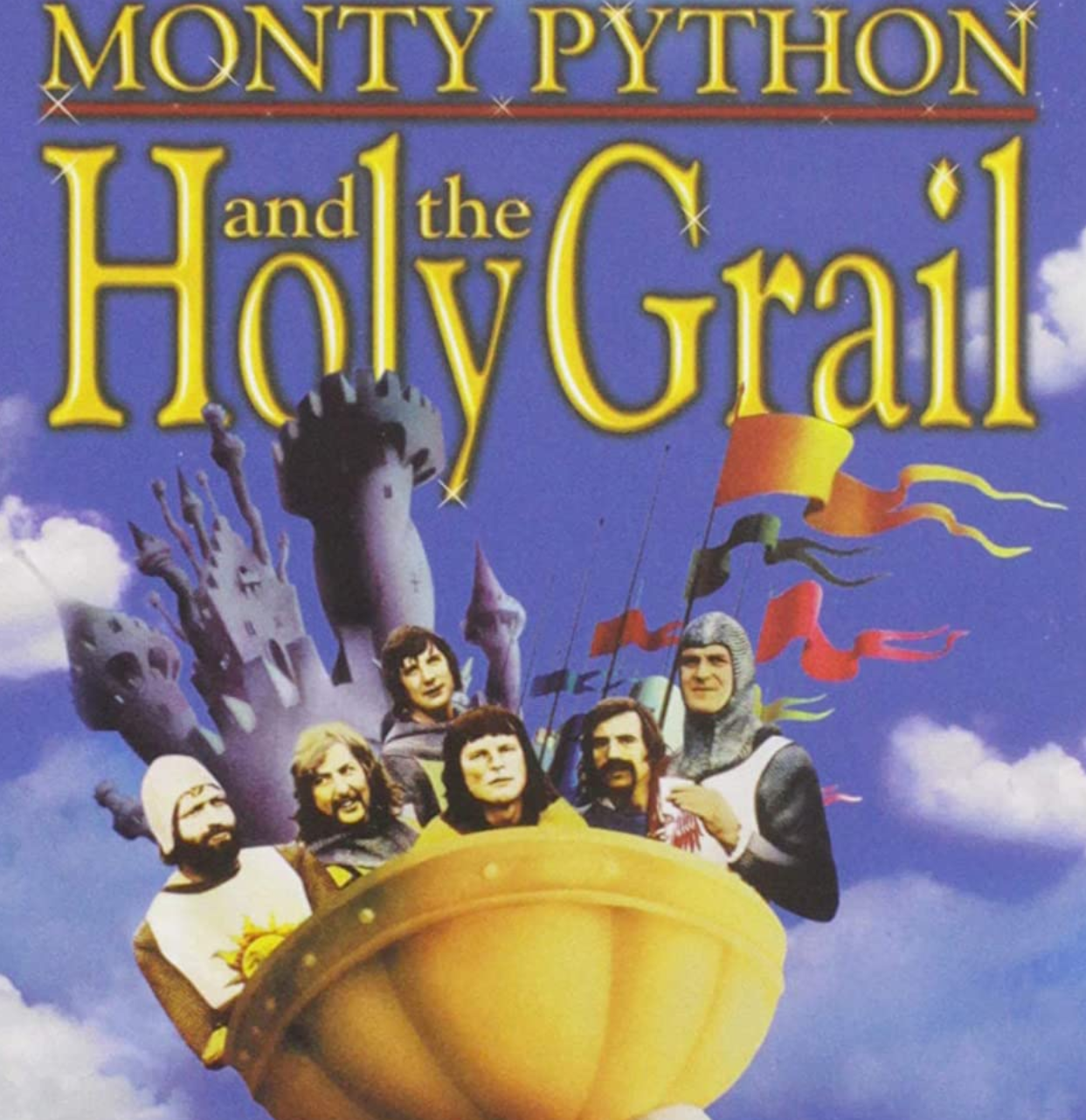 What famous British Comedian had Frontotemporal dementia ?
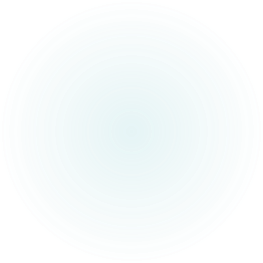 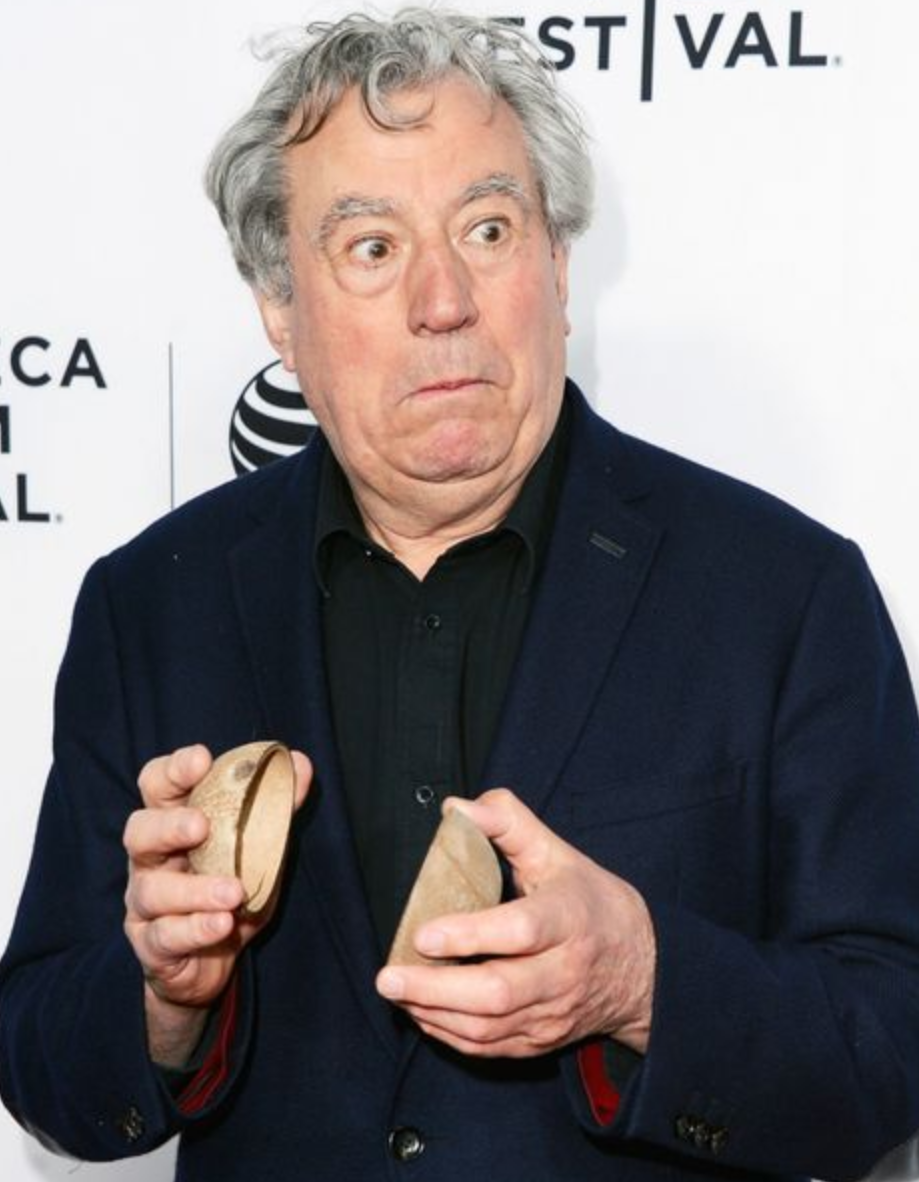 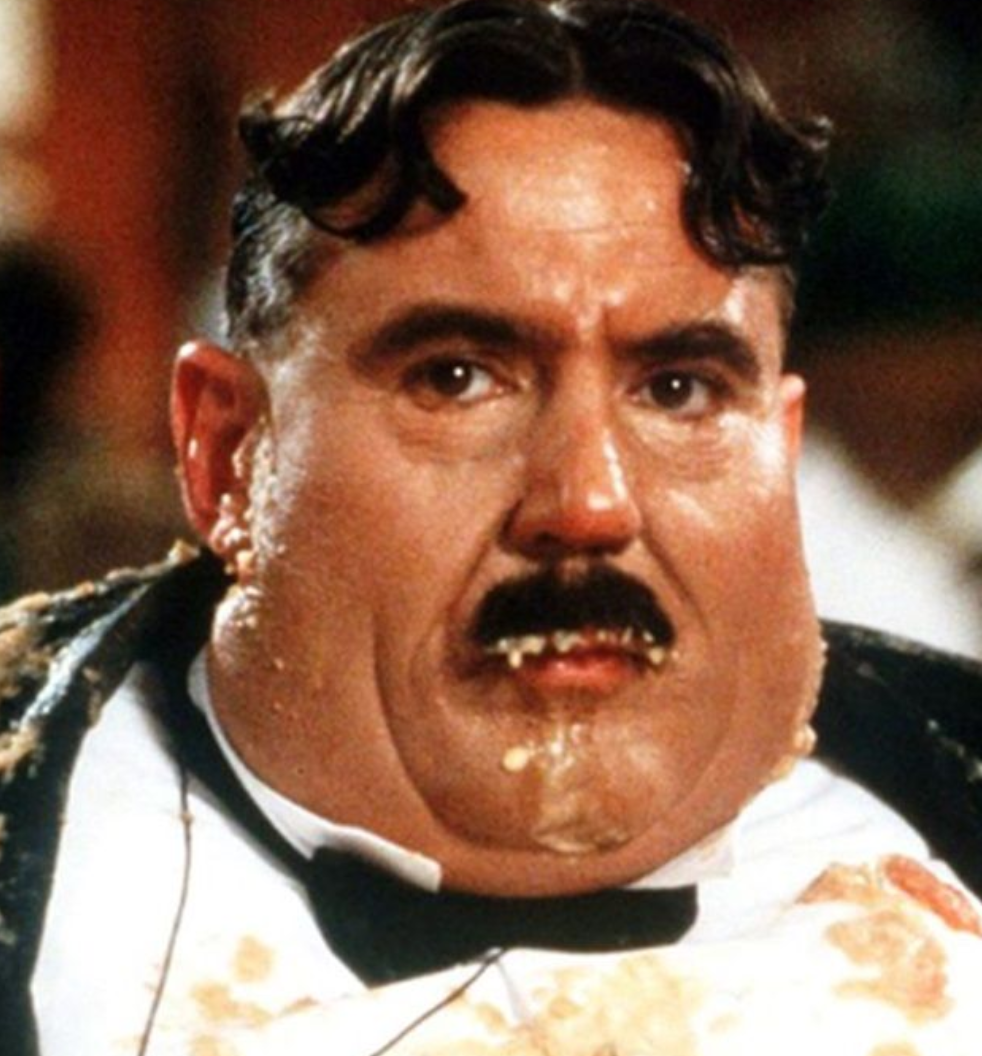 Terry Jones ofMonty Python
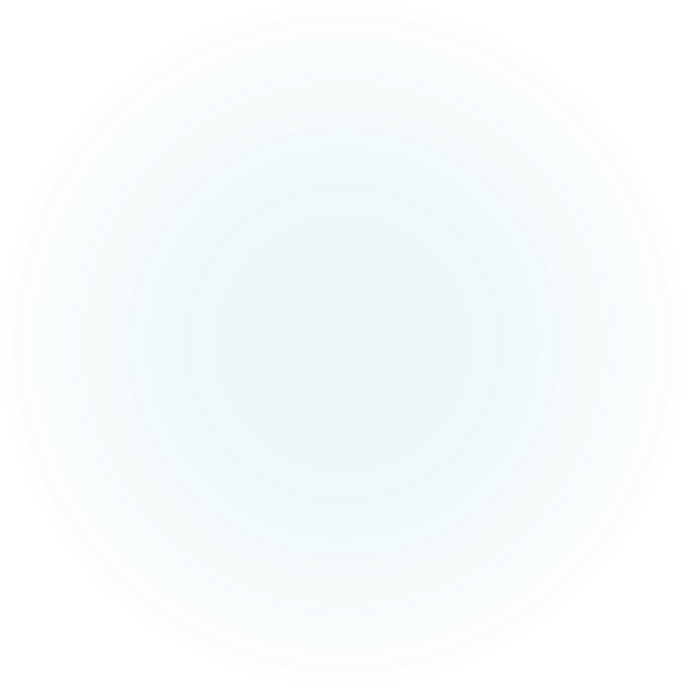 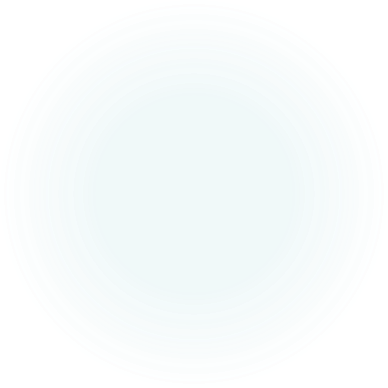 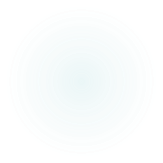 FrontoTemporal Dementia
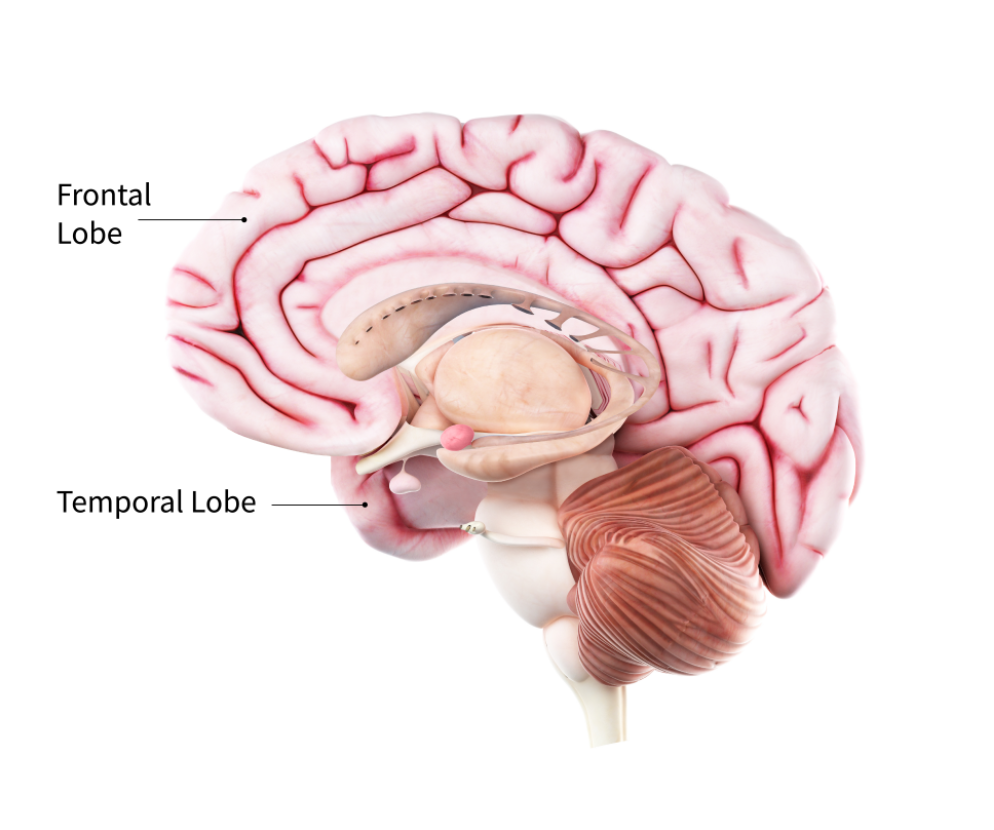 10 – 15 % of all dementias
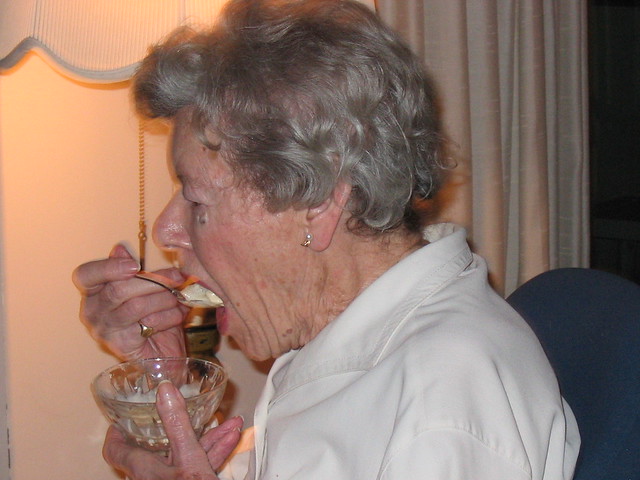 Behavior issues in FTD
Hyperphagia / over eating
Eat inedible objects
Obese 
Sweet fetish
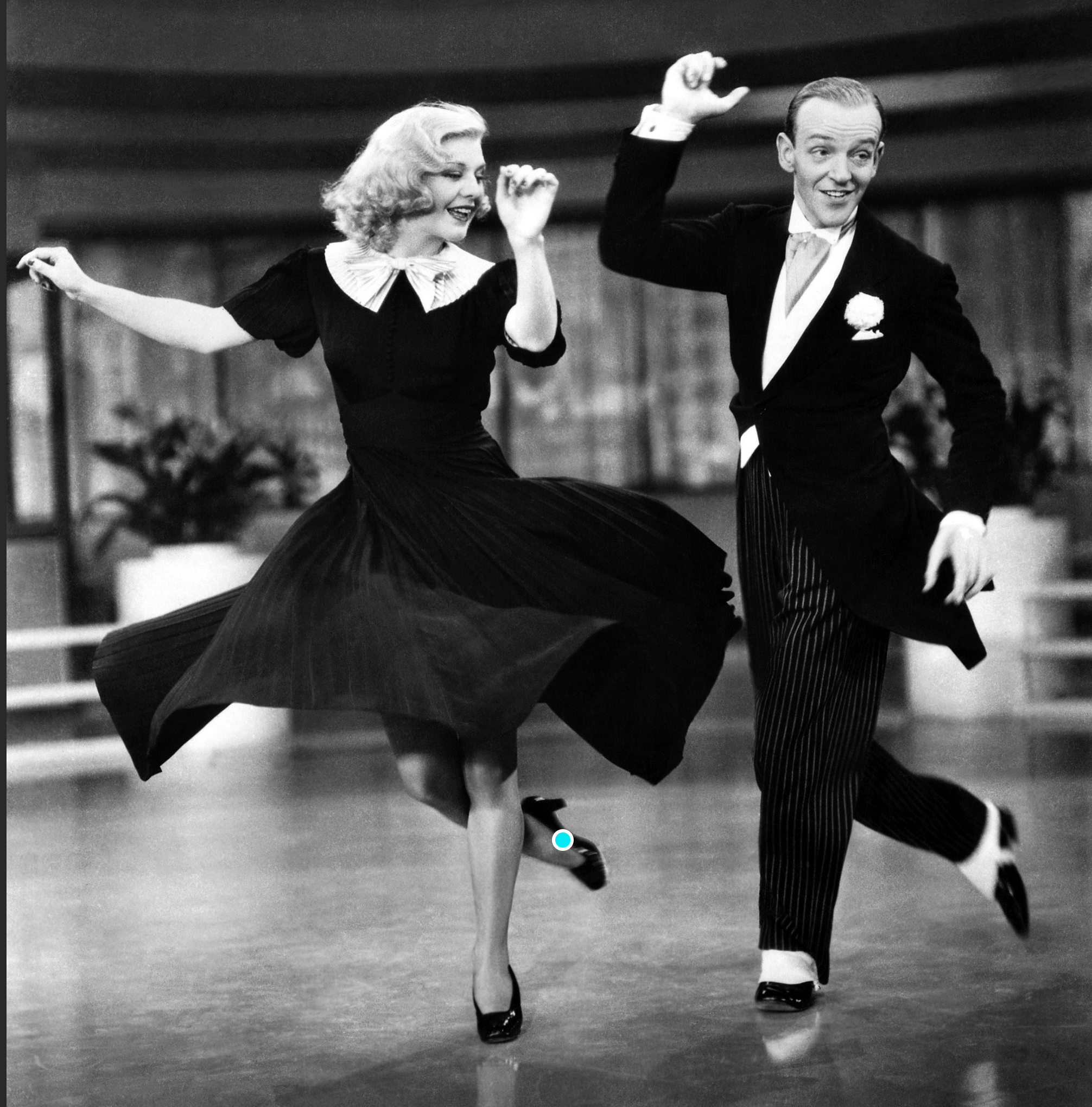 Behavior issues in FTD
Repetitive actions:  foot / hand tapping
Compulsive behavior
Ginger Rogers / Fred Astaire
[Speaker Notes: Ginger Rogers was quoted as saying that she did all the same dance steps as her partner Fred Astaire except backwards and in heals.]
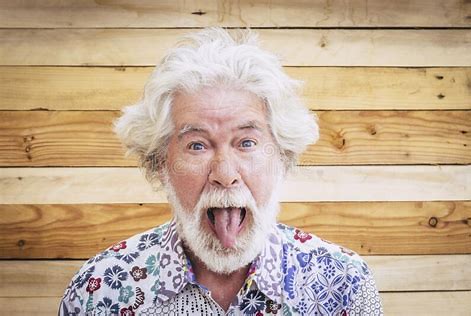 FTD behavior
Socially inappropriate
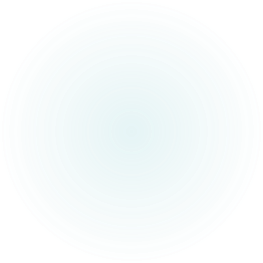 What famous comedian had Lewy Body Dementia ?
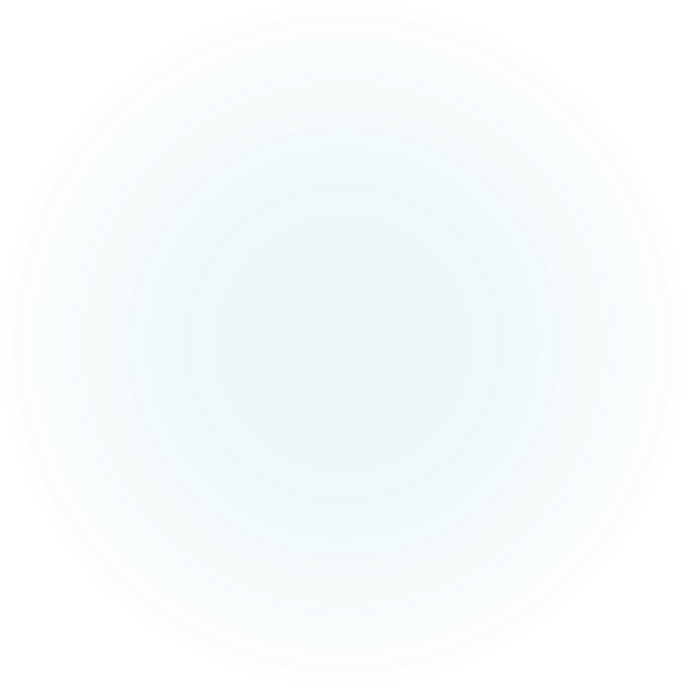 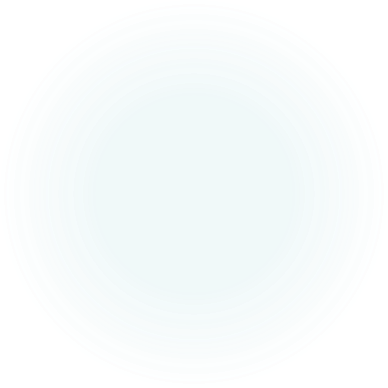 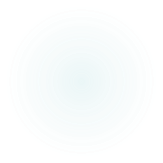 Robin Williams had Lewy Body Dementia
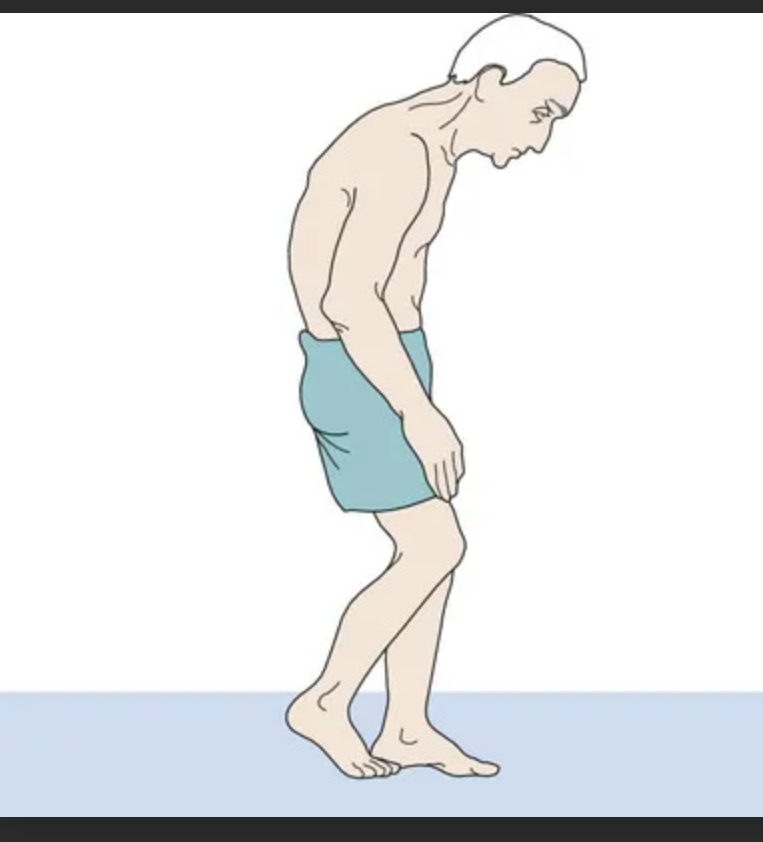 Lewy Body Dementia:  movement problems
Stooped posture
Muscle rigidity or stiffness
Shuffling walk, slow movement, or frozen stance
Tremor or shaking, most commonly at rest
Balance problems and falls
LBD physical attributes
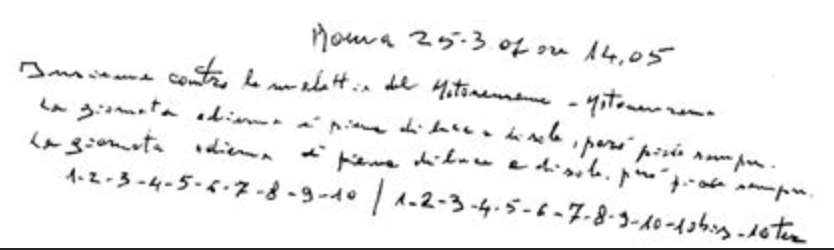 Loss of coordination
Smaller handwriting (micrographia)
Reduced facial expression (masked facies)
Difficulty swallowing
Weak voice
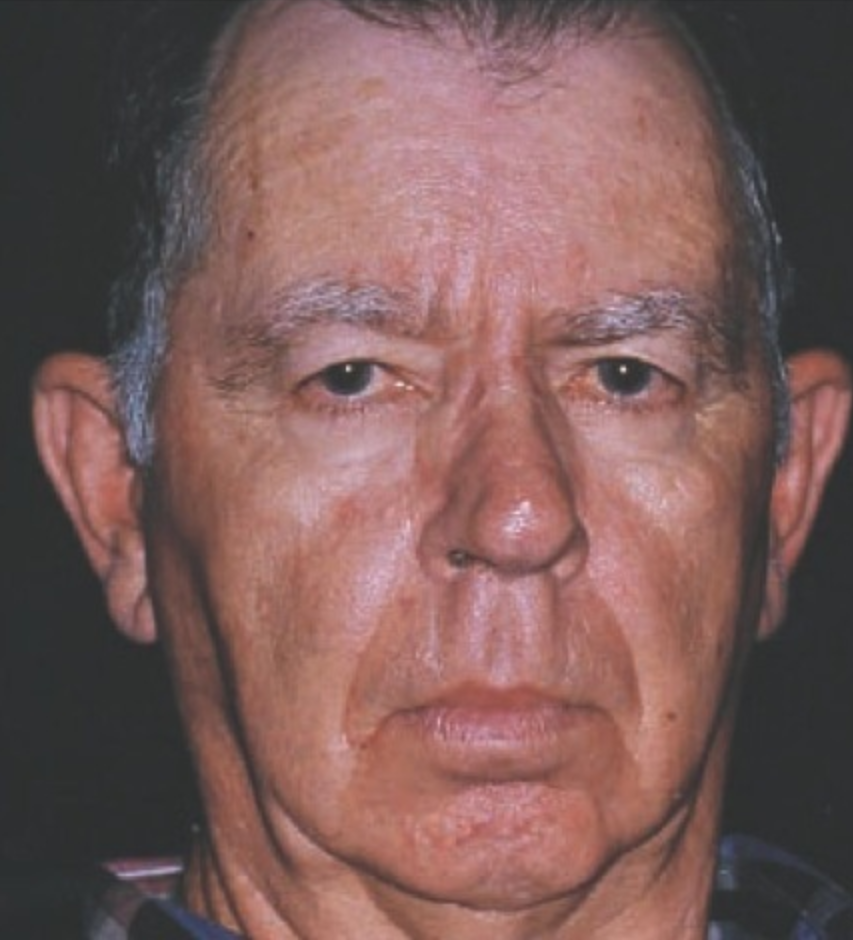 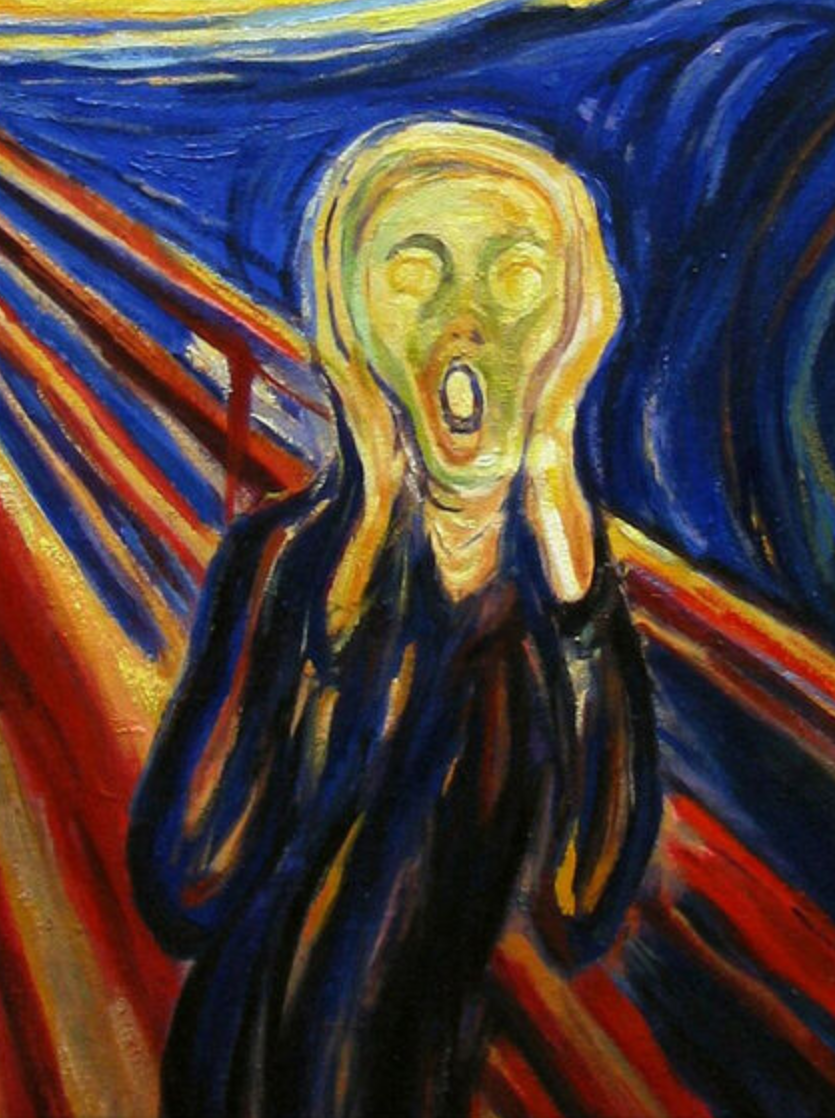 Lewy Body Dementia
Hallucinations:  seeing, hearing, smelling or feeling things that are not there (80%)
Delusions:  suspicions about spouse or thievery
Paranoia  irrational distrust
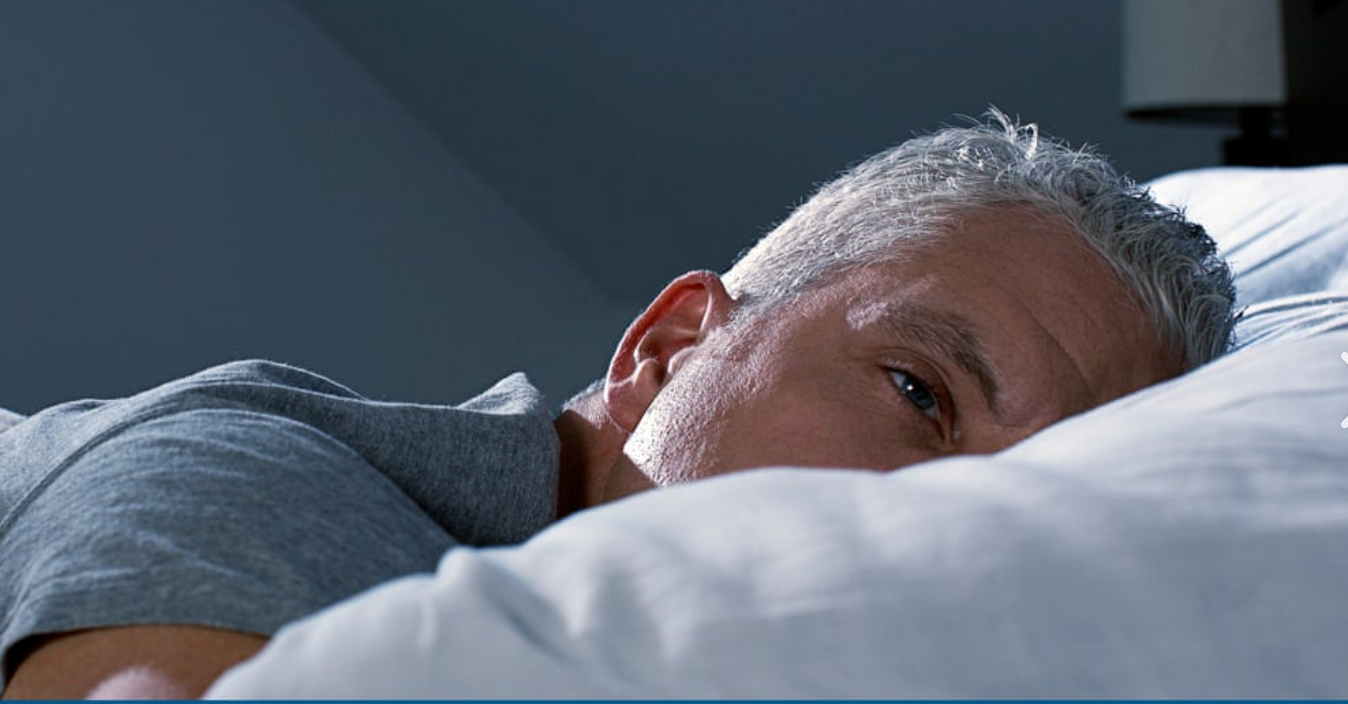 Lewy Body Dementia
Restless sleep:  kicking, punching, yelling, and screaming
Insomnia / day time sleepiness
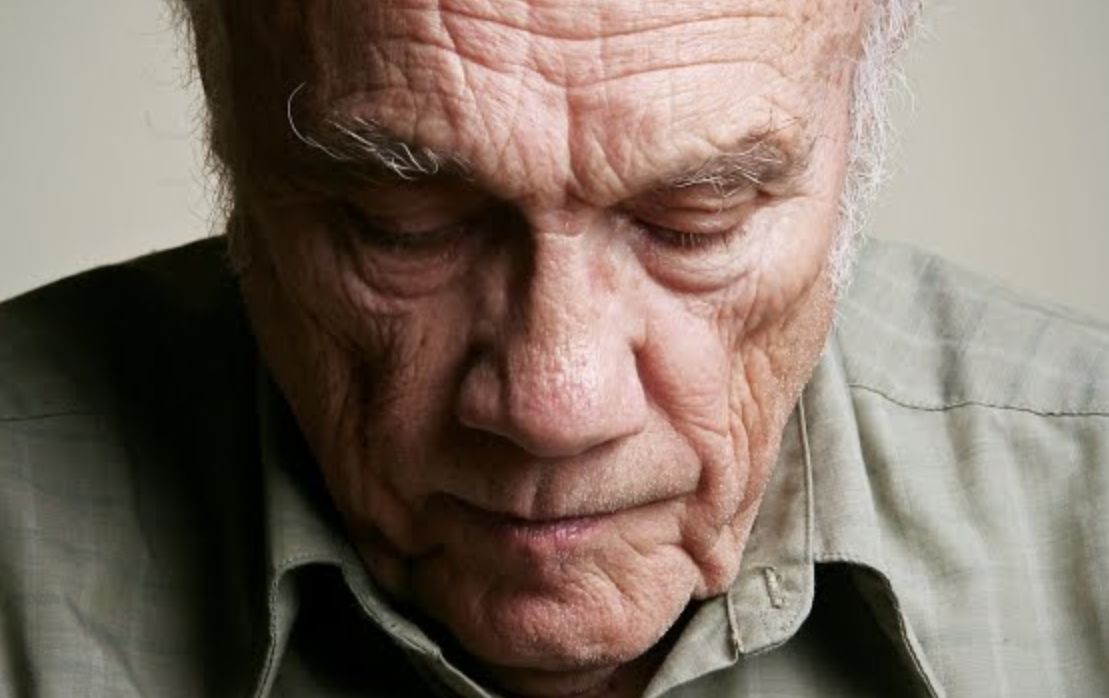 Lewy Body Dementia
Apathy:  listless, not motivated, no socialization 
Depression
Roller coaster attention:  stare into space, long naps
Anxiety
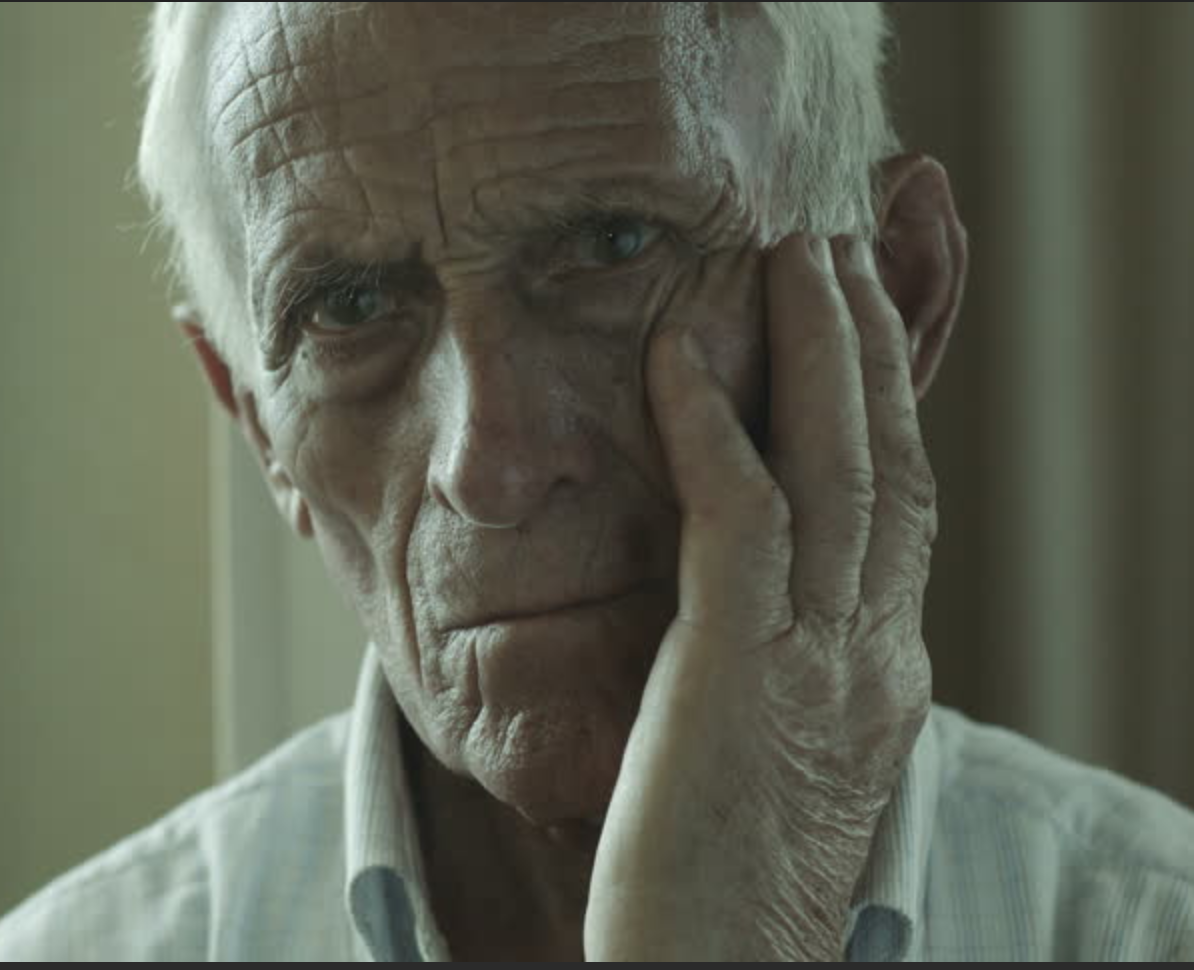 Lewy Body Dementia
Confusion about time & place
Difficulty with language and numbers
Poor judgement
Perseveration / echolalia
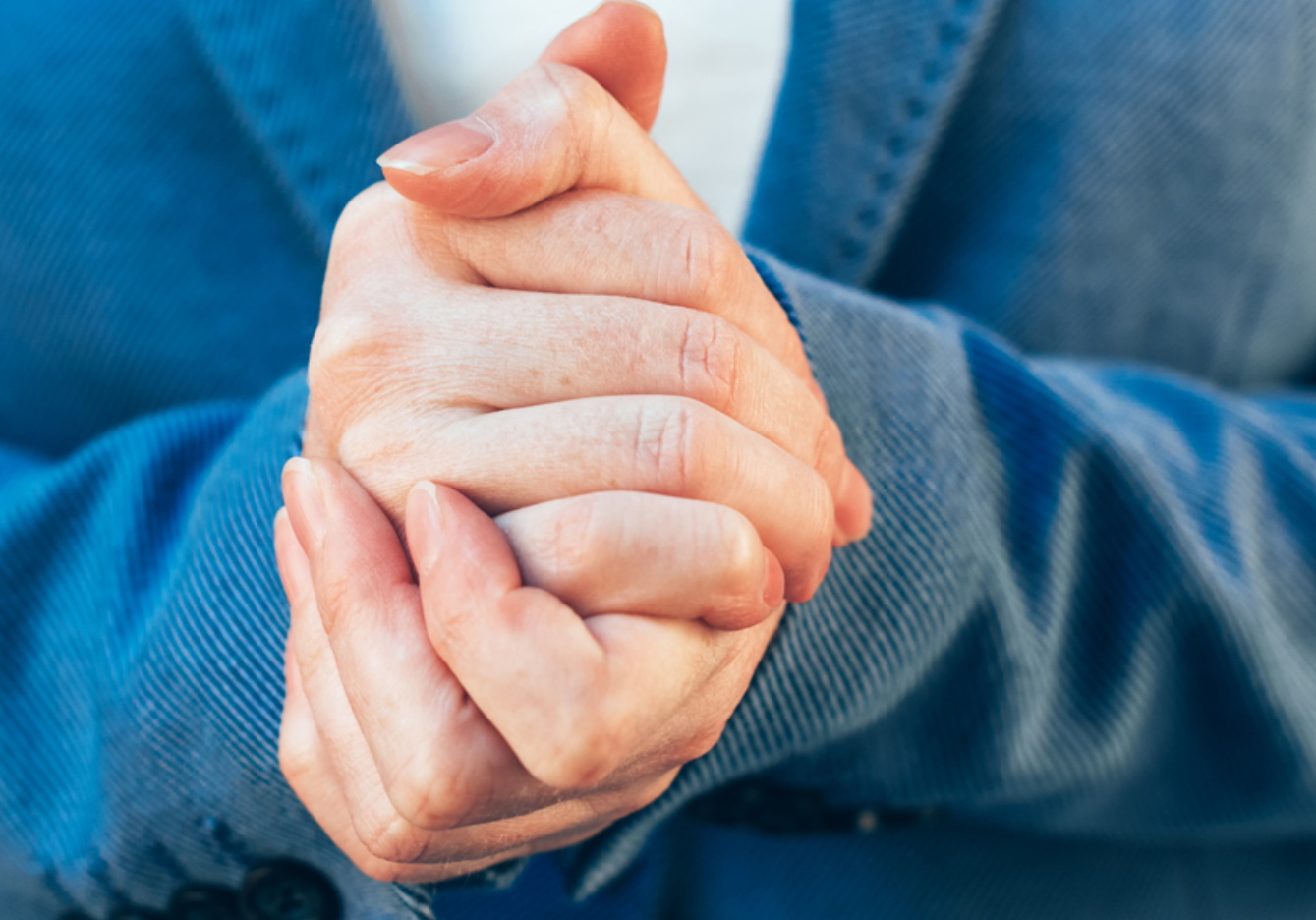 Lewy Body Dementia
Agitation or restlessness
Pacing 
hand wringing 
inability to get settled
irritability
Alzheimer’s Dementia Behavior
Suspicion & Delusions: unreal beliefs
Accusing others of theft 

Accuse spouse of infidelity
Response to delusions
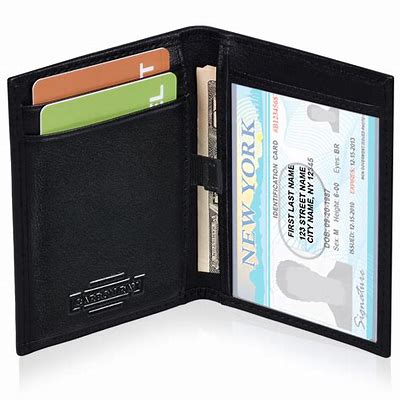 Don’t take offense.  Listen.  Reassure that you care
Do not argue or convince.  Acknowledge
Offer simple answer.  Provide short, simple reflections
Switch focus.  Divert to a physical activity
Replace missing item, eg wallet or purse
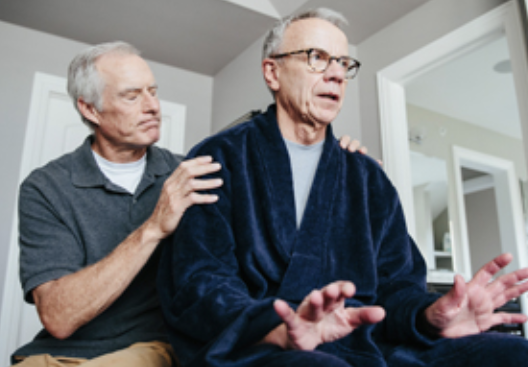 Aggression
Verbal 

Physical

Passive Aggressive
Response to agitation
Identify potential cause
Empiric pain management, e.g., Tylenol
Work with the emotion, not the details of the eruption
Be neutral, don’t show reciprocal anger.  Speak slowly and softly
Look to eliminate environmental triggers (e.g., loud children)
Response to agitation
Add relaxation activity:  music, massage or exercise

Divert:  food or other activity 

Step away from agitation

Get assistance if unable to calm, 911 if imminent harm
Anxiety
Responses to anxiety
Remove stressors
Reduce caffeine consumption
Change environment, quieter, TV off
Provide security object (live or plush animal)
Time out 
Check for pain, hunger, thirst, constipation, full bladder
Promote physical activity:  walk, shop, music / dance, exercise
Practical ideas
Listen before reacting
Ask for permission to interact:  “Can I help you ? “ or “Can you help me ? “
Calming voice
Reassurance:  “I apologize”  “I’m sorry that you are upset”
Avoid open ended questions and Offer simple choices:  “Would you like to go for a walk or drive ?”
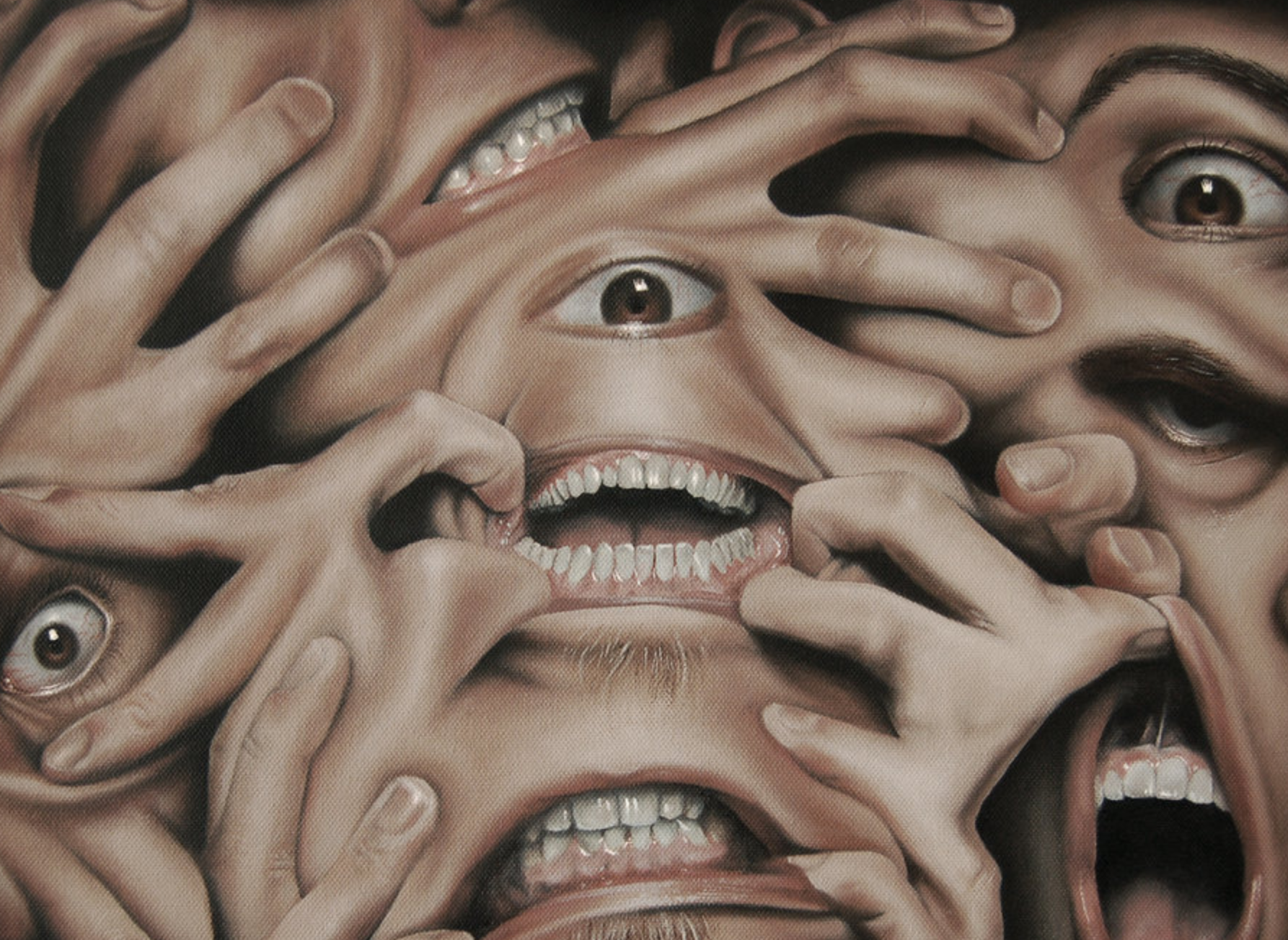 Hallucinations
Seeing insects

Conversation with imagined person

Voices calling
Causes of hallucinations
Neurosensory impairment
Medications:  new, escalation, withdrawal
Brain deterioration
Hx of schizophrenia or schizo-affective disorder
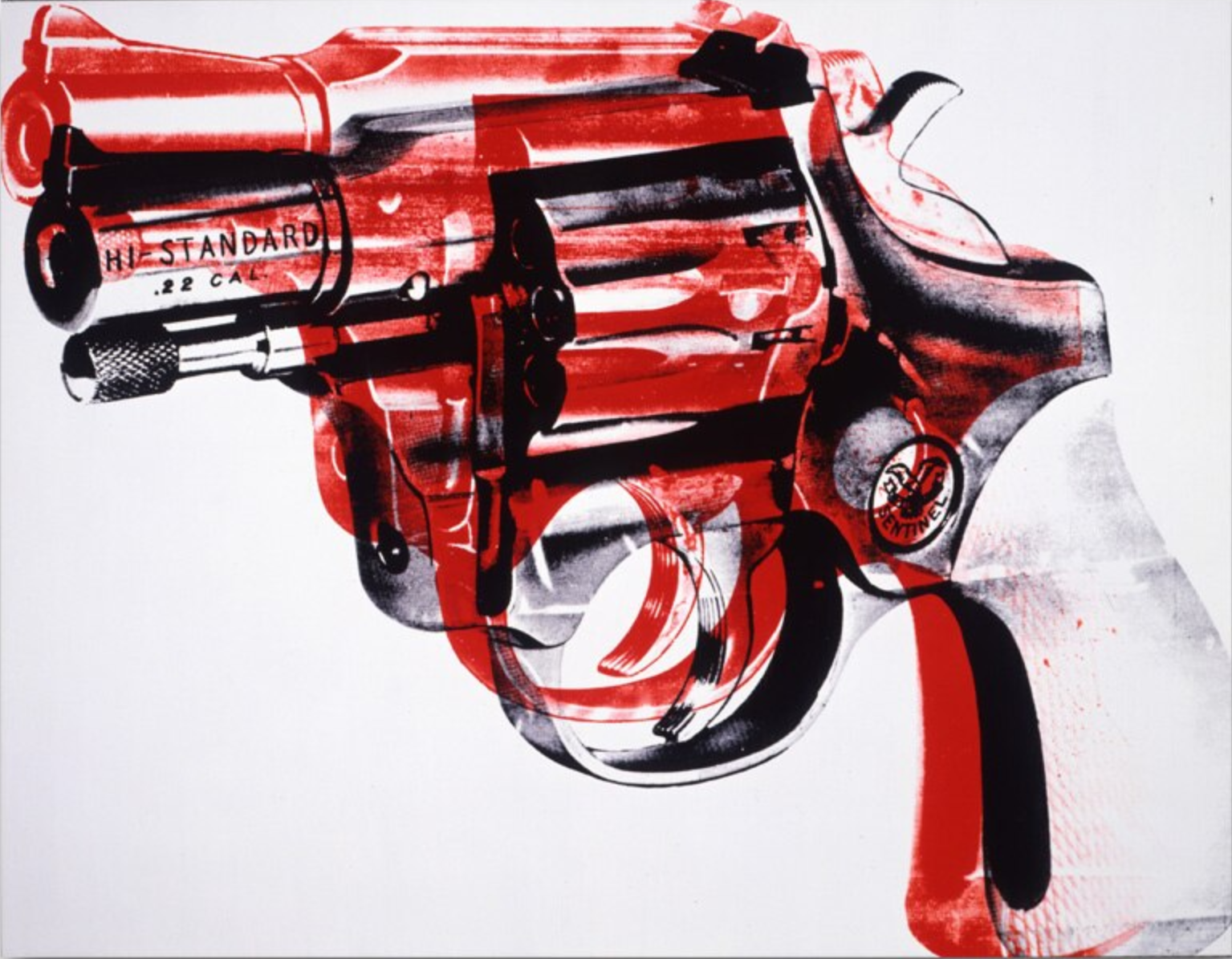 Response to hallucinations
Establish how up-setting the situation may be.  
Is it escalating and leading to something dangerous ?
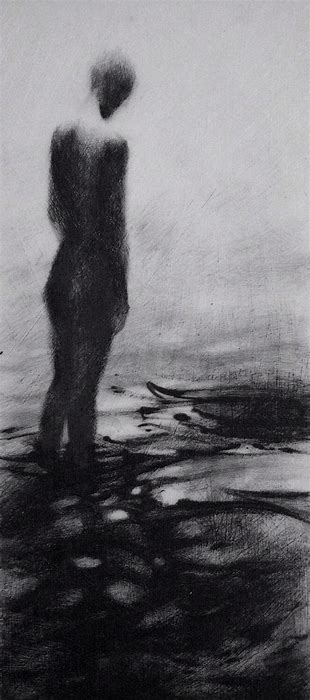 Response to hallucinations
Acknowledge what is being seen, heard or felt but report that you do not see or hear the same thing.

“Do you see the man over there ?”

“I know that you see someone, but I do not see anyone right now”
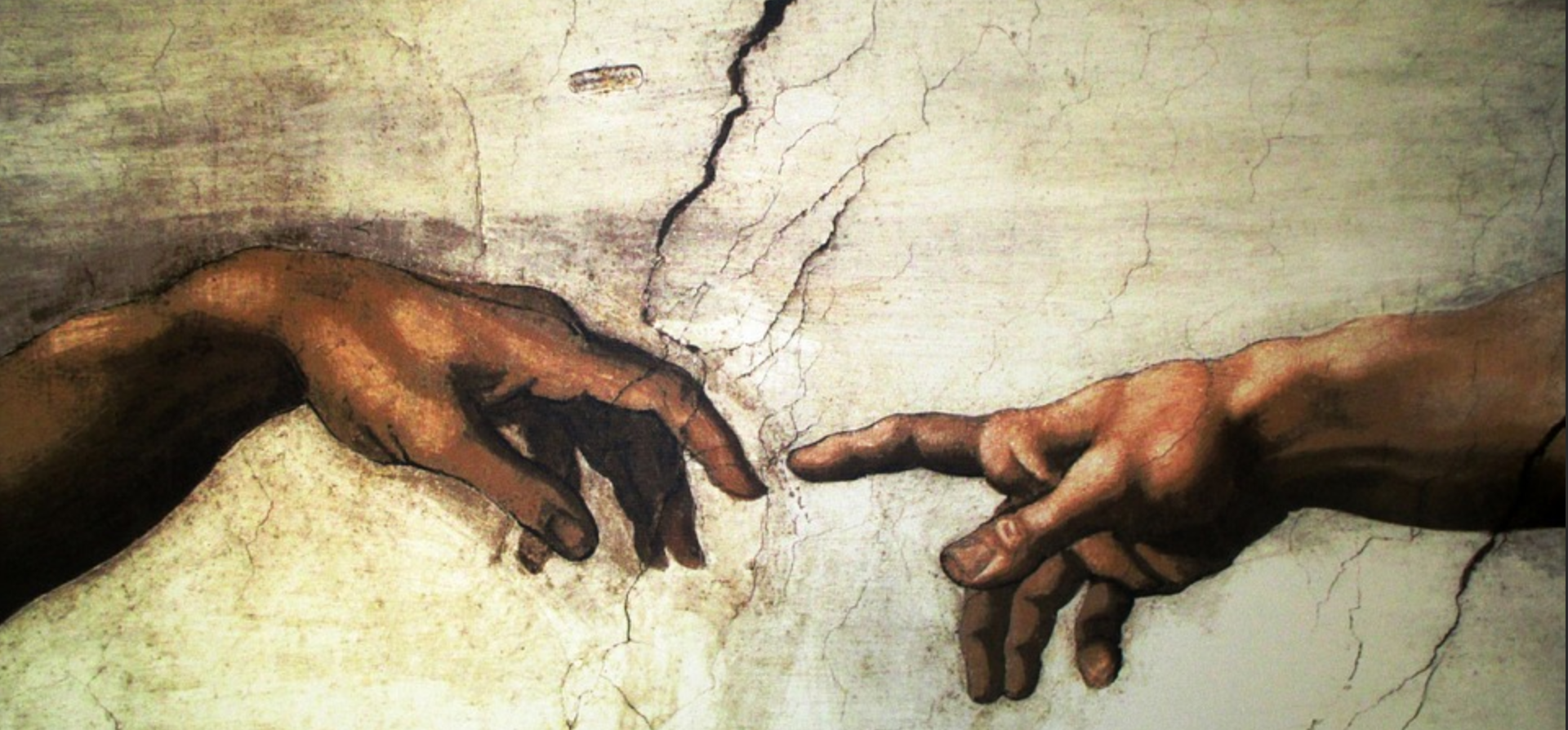 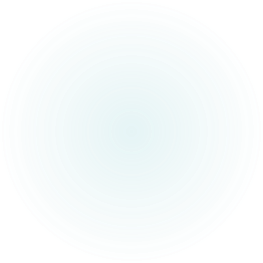 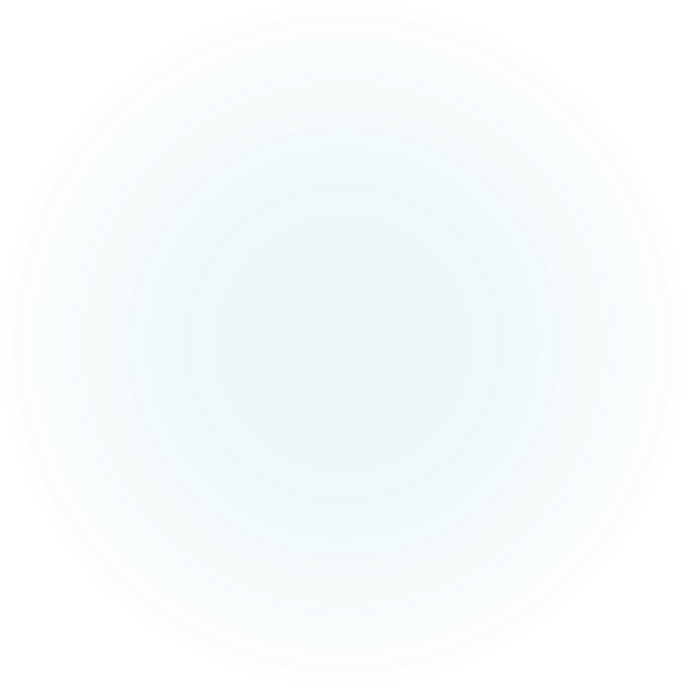 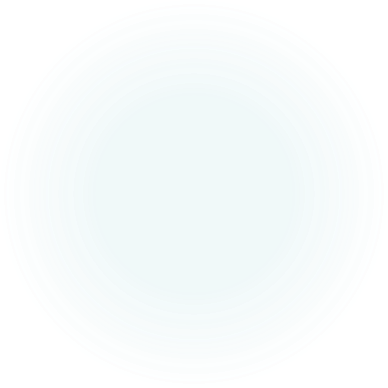 Hallucinations
Gentle touch, do not grab
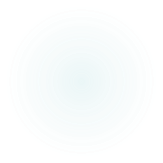 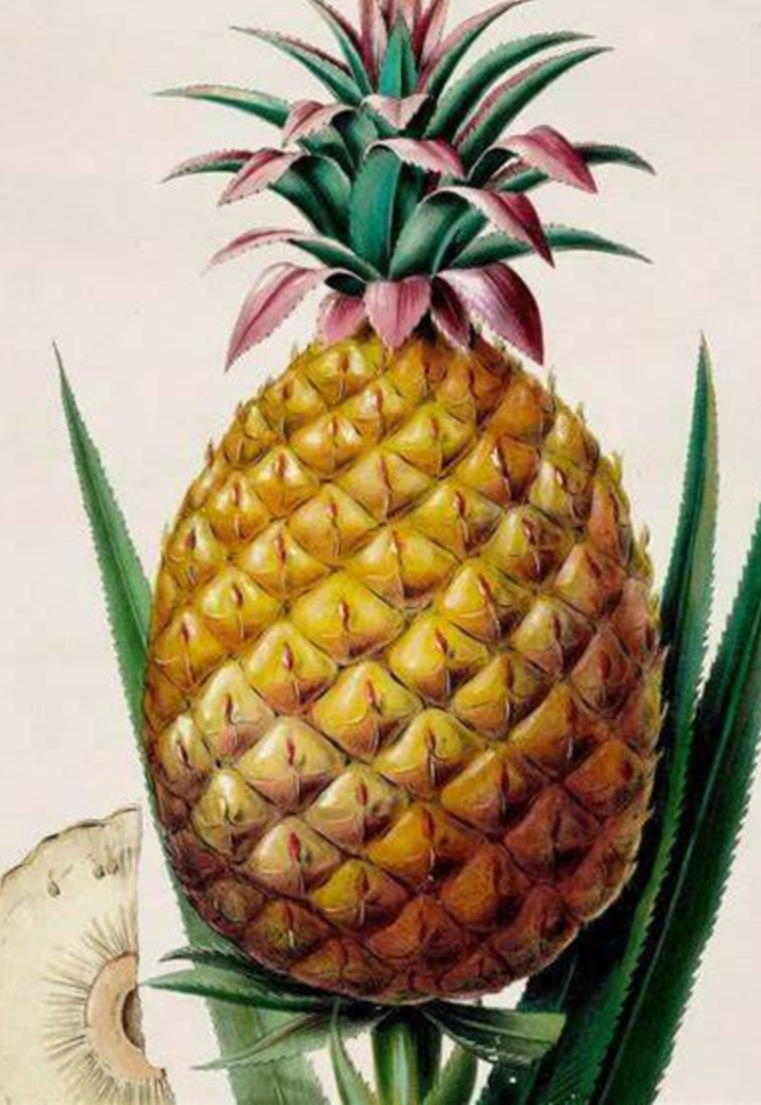 Identify behavioral triggers
Sounds that might be misinterpreted
TV off
Air conditioner
Lawn mowers 
Children playing 
Visual stimuli
PTSD:  combat experience and images linked to war
Remove mirror
Modify environment
Modify lighting to reduce shadows

Remove mirrors

Put signs with instructions
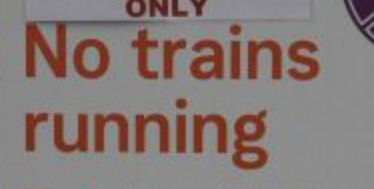 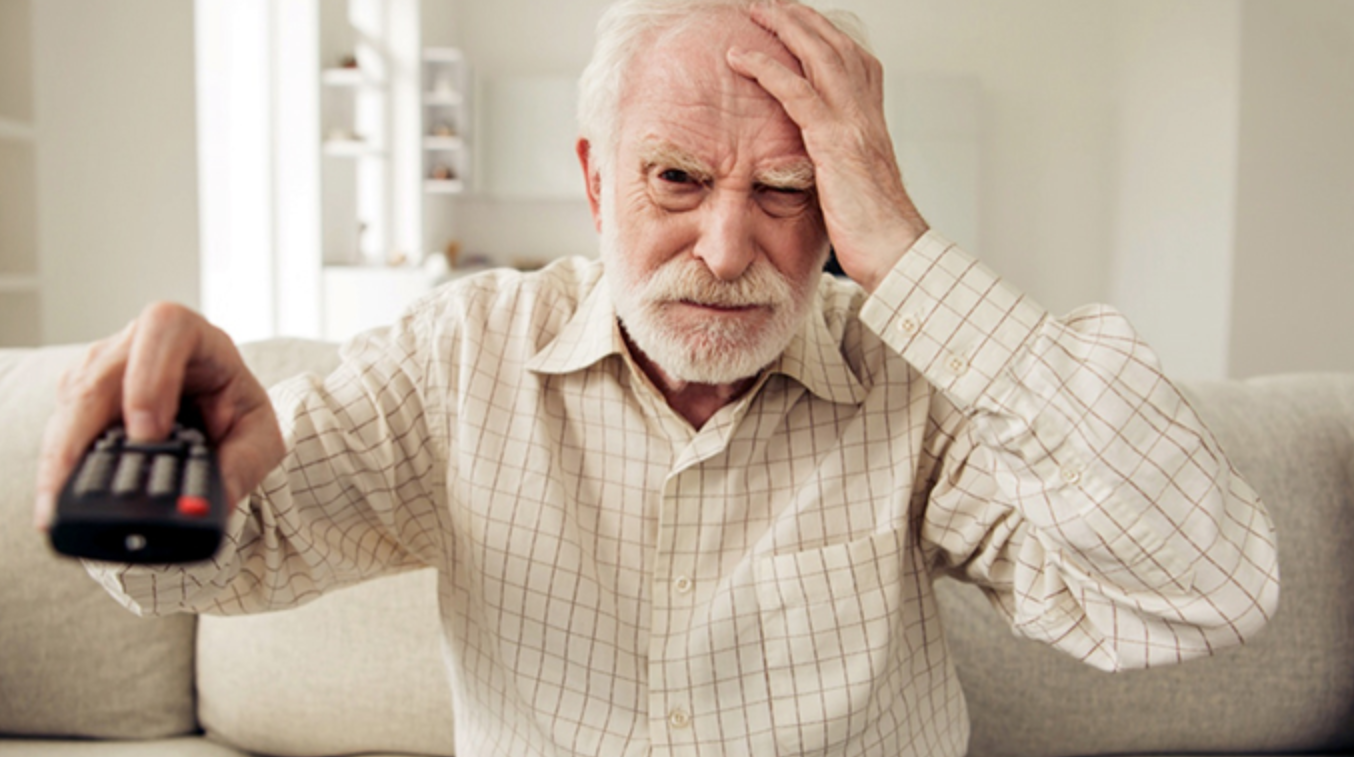 Depression and apathy
Apathy: 

loss of motor drive

manifest as resistance to care

Content to be sedentary
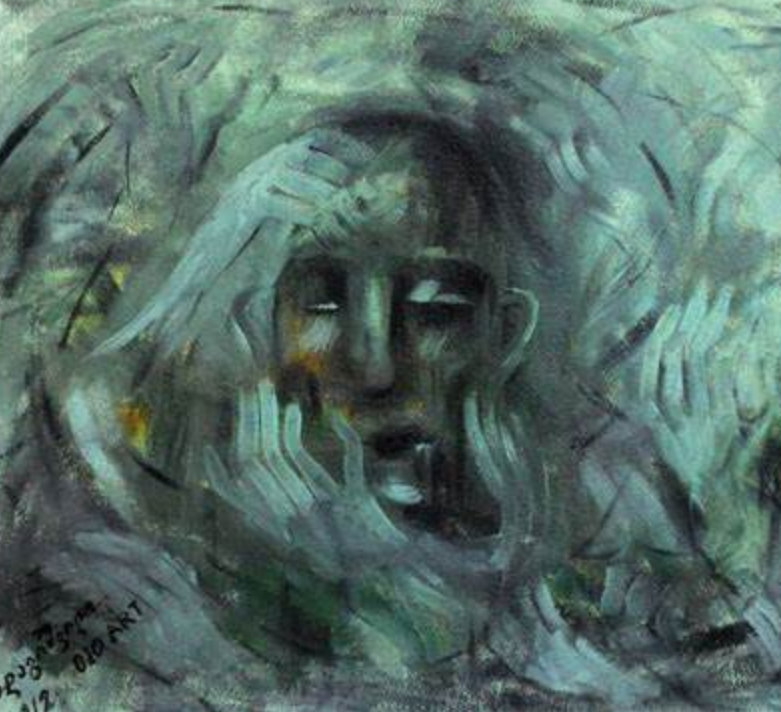 Depression
May precede dementia

Social withdrawal

Poor concentration

Loss of interest in hobbies and activities
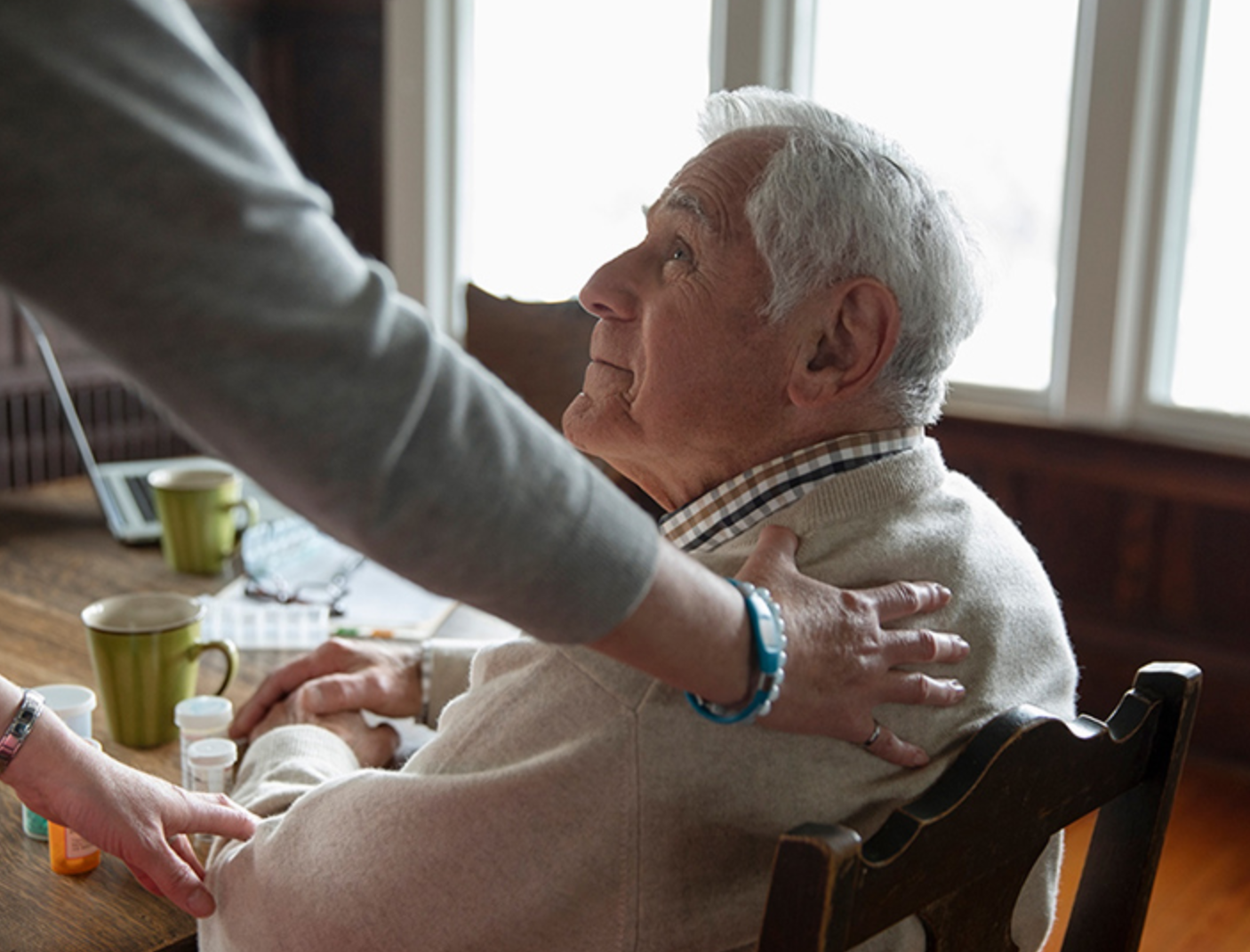 Response to depression
Predictable schedule
Make a list of things to do
Engage in physical activity
Positive reinforcement
Engage in family life
Reassure support, no one will leave them alone
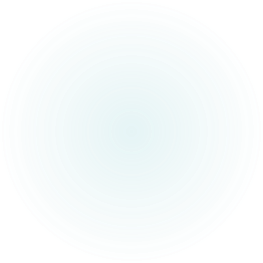 Repetition
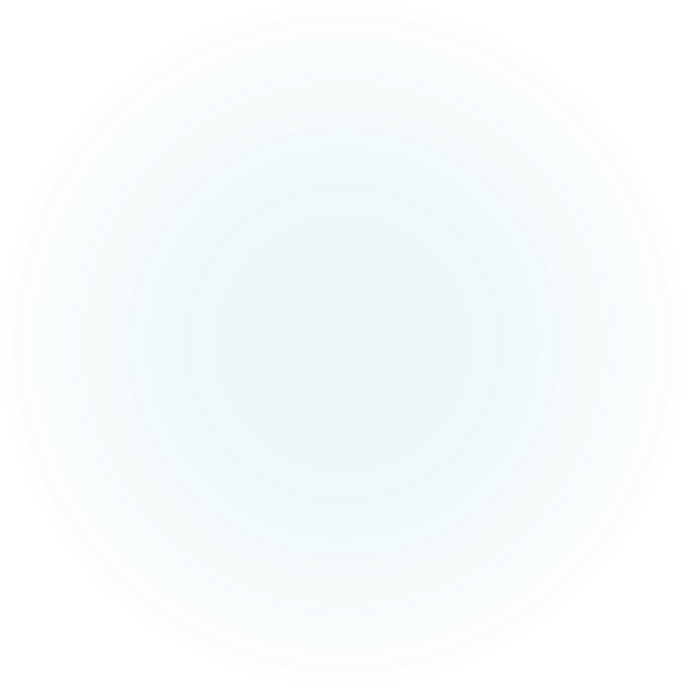 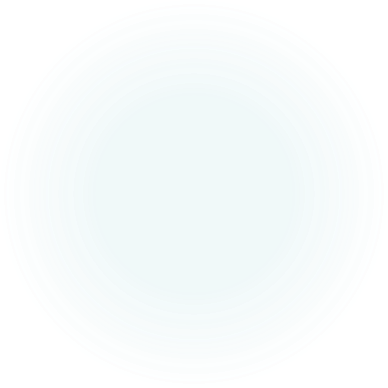 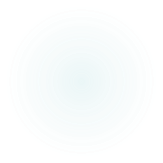 Response to repetition
Identify reason for repetition:  same time of day ?  What is being communicated ?
What is the underlying emotion ?
Transform behavior into an activity
If rubbing hand across a table, get a dust cloth
Toleration
do not admonish
don’t use logic
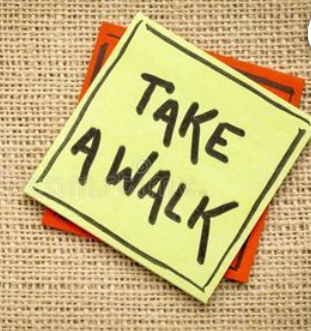 Response to repetition
Use memory aids
Notes
Calendars
Photographs
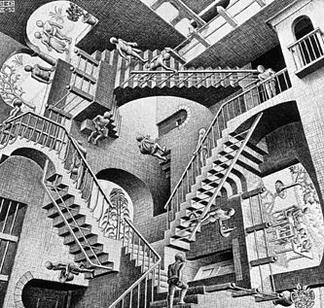 Wandering
Wandering response
Let neighbors know and call

ID bracelet

Search tools
Photo of person at the ready 
List of likely places person visits
Wandering response
Plan structured activities during the day
Help with laundry, prepping dinner

Address basic needs
Reduce evening liquids to avoid nocturia

Avoid busy places like shopping malls and unfamiliar places
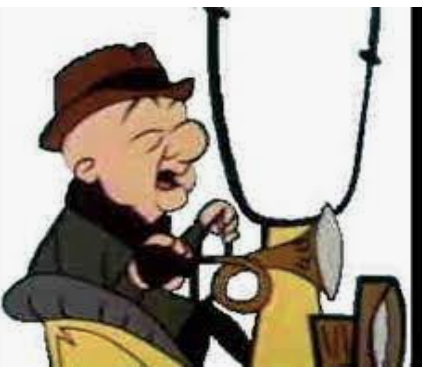 Wandering
If approved to drive, get GPS monitor

With driving cessation, remove car keys
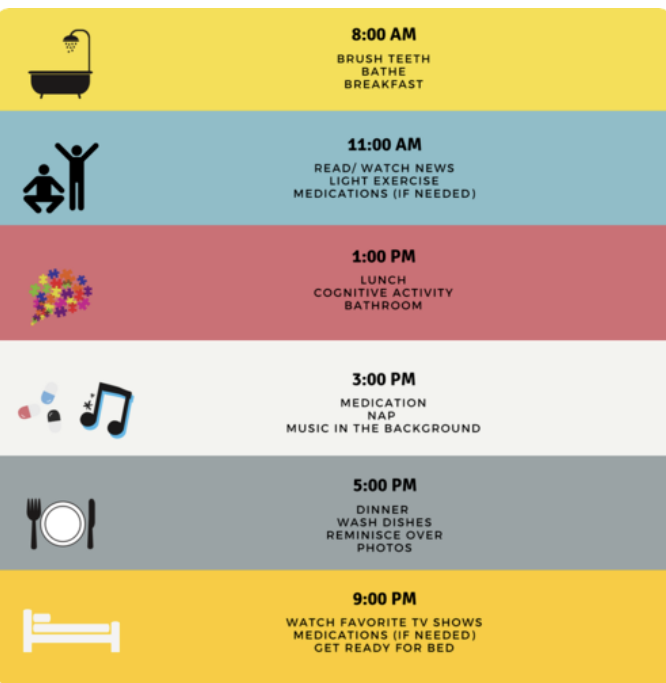 Wandering with early dementia
Set time to “check – in “

Jointly review the day’s schedule of events

Buddy system, companion

Alternative transportation
Wandering in advanced dementia
Revise deadbolts to high or low location
Night lights
Cloth covers over door knobs
Camouflage doors / black tape threshold warning 
Warning bells and pressure sensitive mats
Fence / hedges
Safety gaits
When someone goes missing
Wander - patterns follow direction of dominant hand

Most people found within 1.5 miles of home

Check fence lines and brush borders

Return to previous sites of wandering

If not found in 15 minutes, call 911
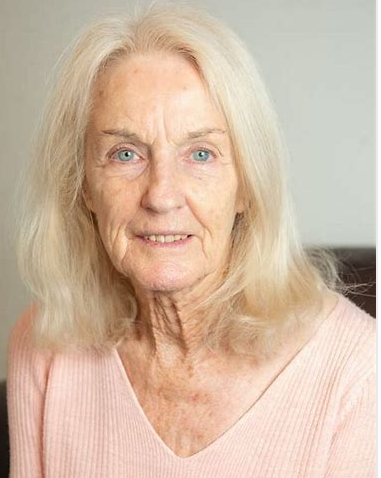 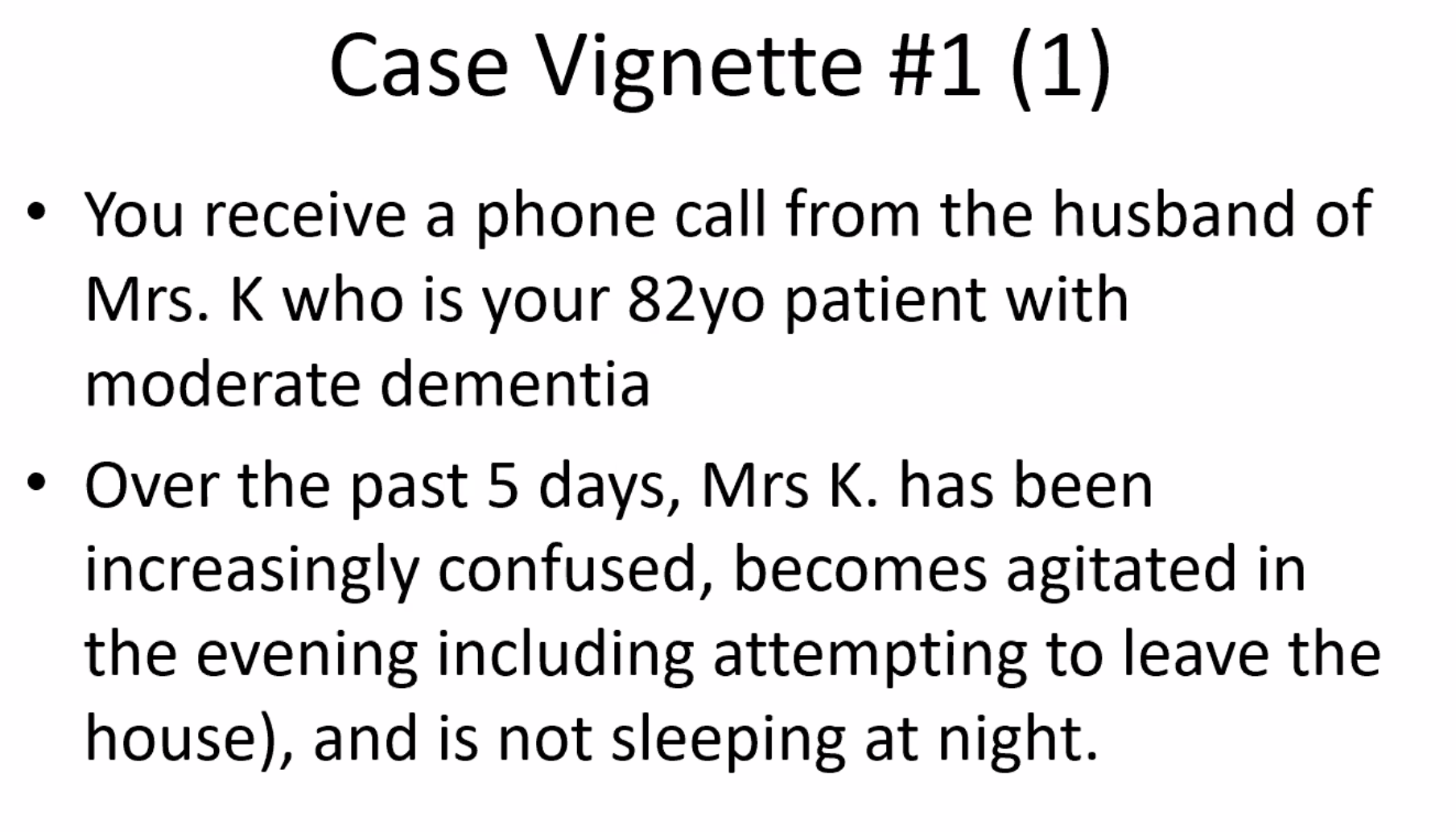 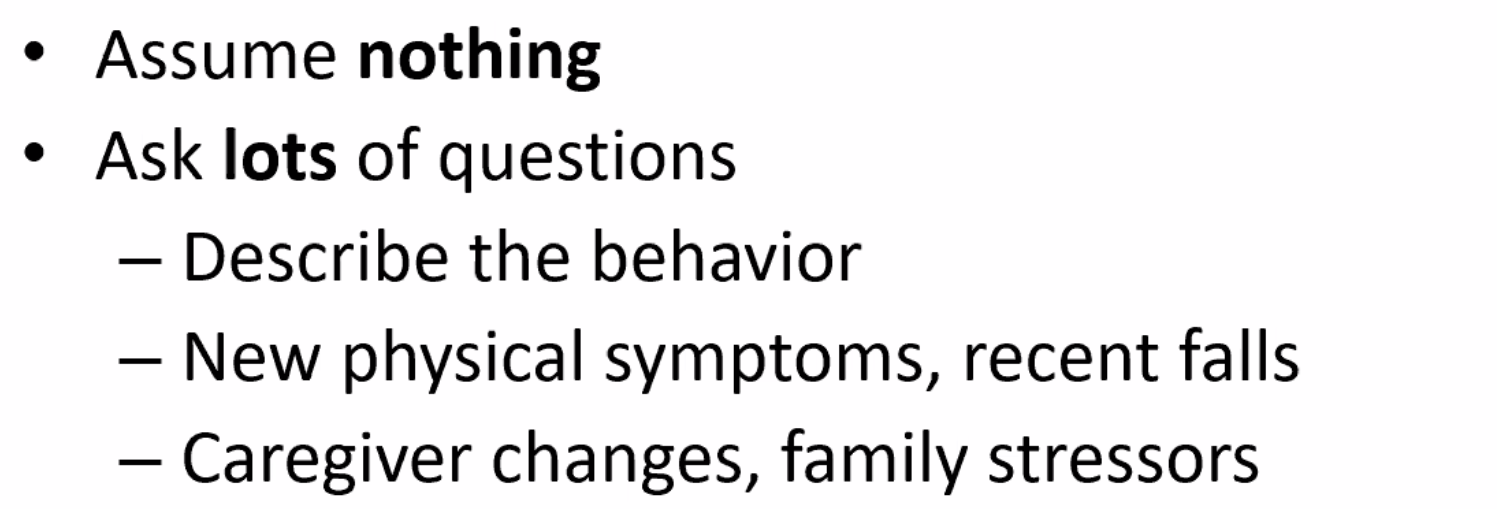 Ask
New Meds ? 
Change in medication dose or deprescription ?
Change in alcohol use ?
Identify physical issues
Known pain ?  
Non verbal expression of pain ?  Grimacing with movement ?
Fever ?  Cough ?  
Head contusions or bruises ?
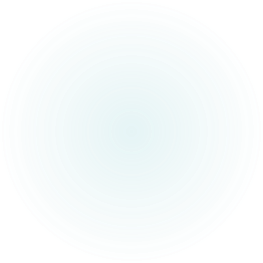 How would you manage the situation ?
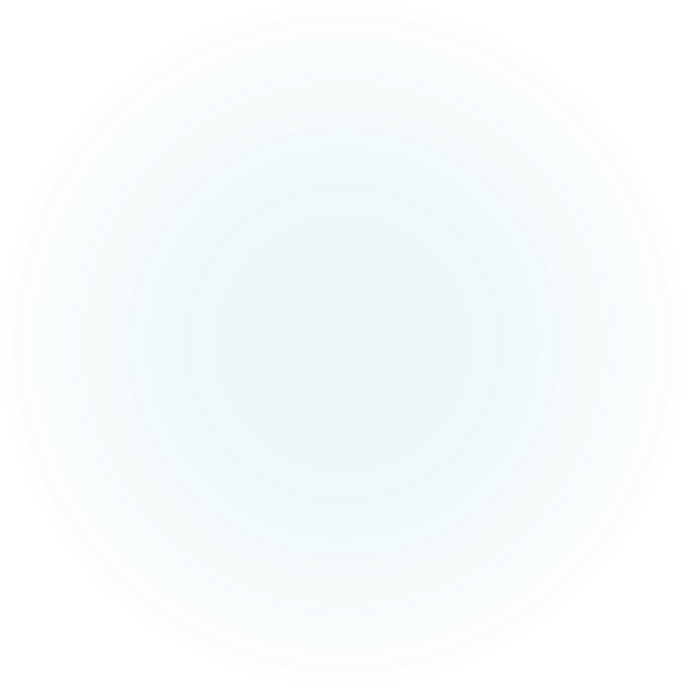 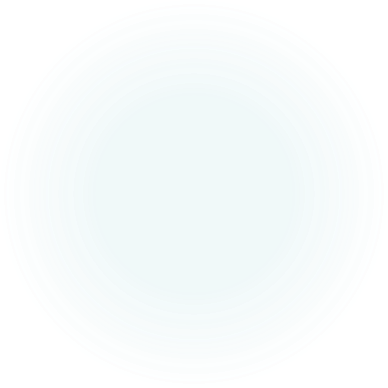 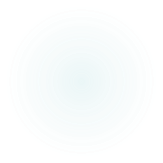 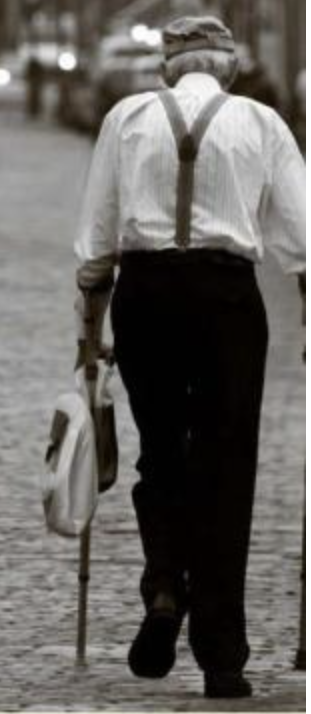 Case 2
78M retired lawyer with AD is fixated on catching the train to go to his law office 
Each day, he attempts to leave the house to go to the commuter train station
On one occasion he leaves the house and is quickly found at the end of the neighborhood block looking confused and frustrated.
What kind of behavior is the person demonstrating ?
How can you prevent this behavior ?
How can you manage the behavior ?
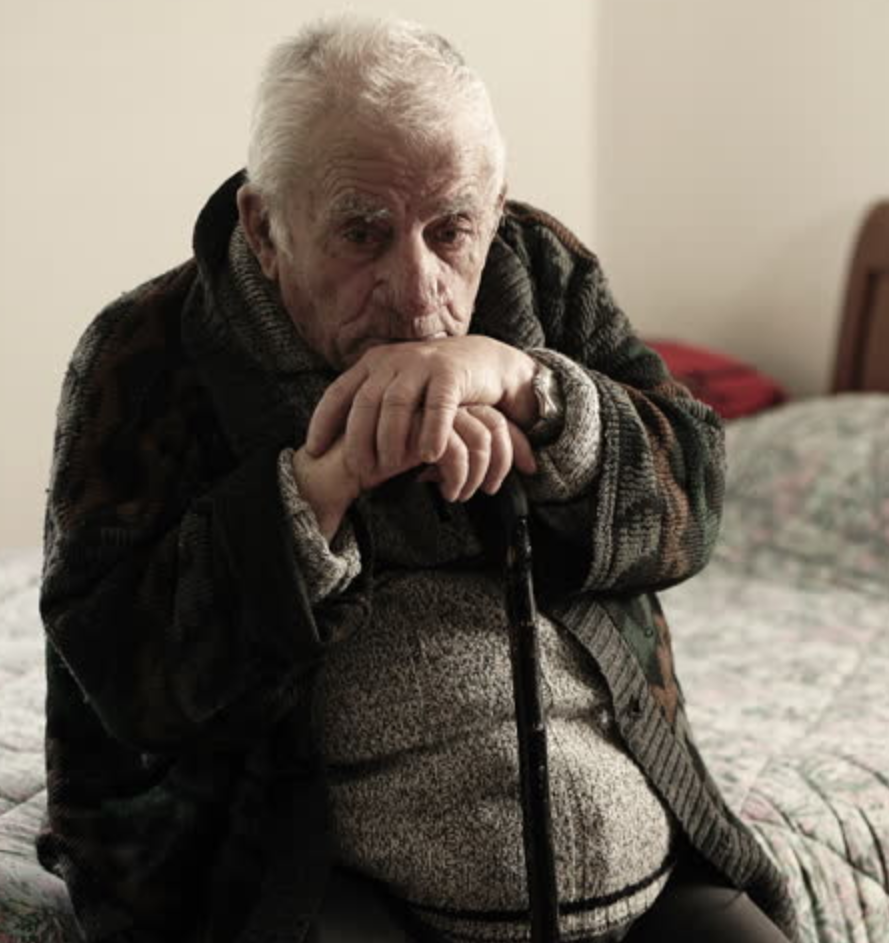 Case 3
82M with mixed vascular and Alzheimer’s Dementia is uncooperative with home health aide regarding shower.  

How would you manage hygiene ?
Resources
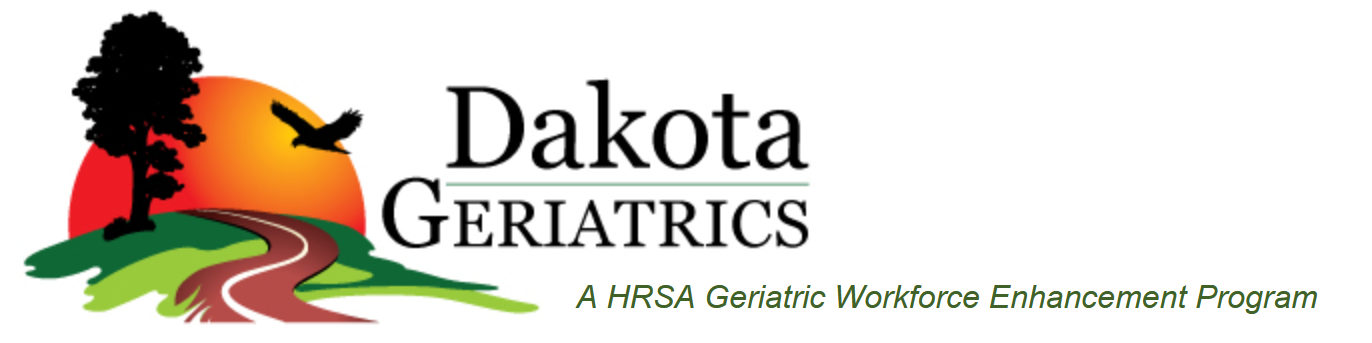 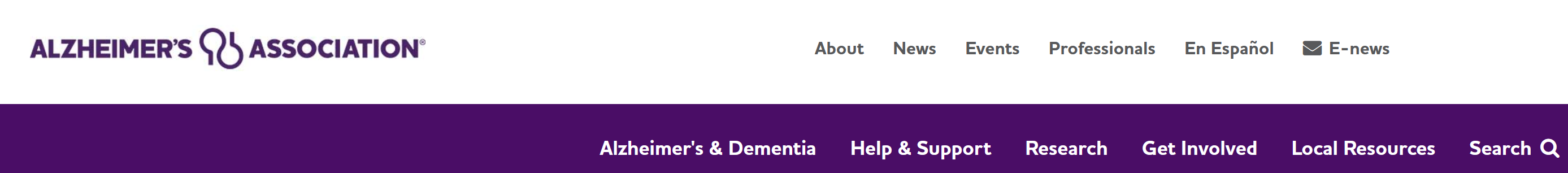 Summary
Get caregiver training
Form a family strategy of support / respite
Use Alzheimer’s Disease Association resources
ND consultation
National hot line
Support groups and Memory Cafe
Consult Geriatric or Memory Care clinics